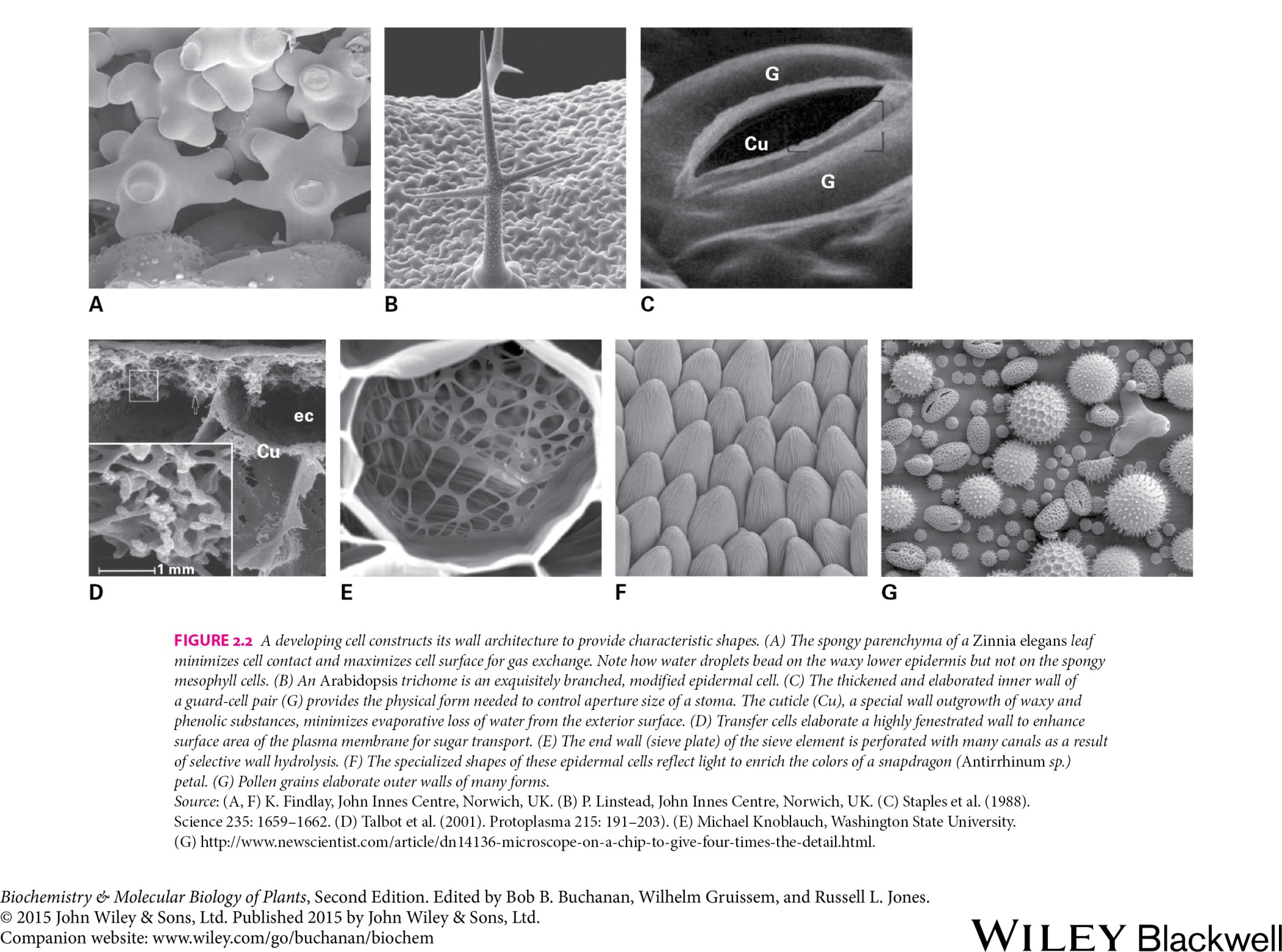 Membrane and Cell Wall
1
1
Katerina Dadakova, Department of Biochemistry
Figures adopted from Buchanan et al., Biochemistry & molecular biology of plants
Membrane and Cell Wall
Plant membrane
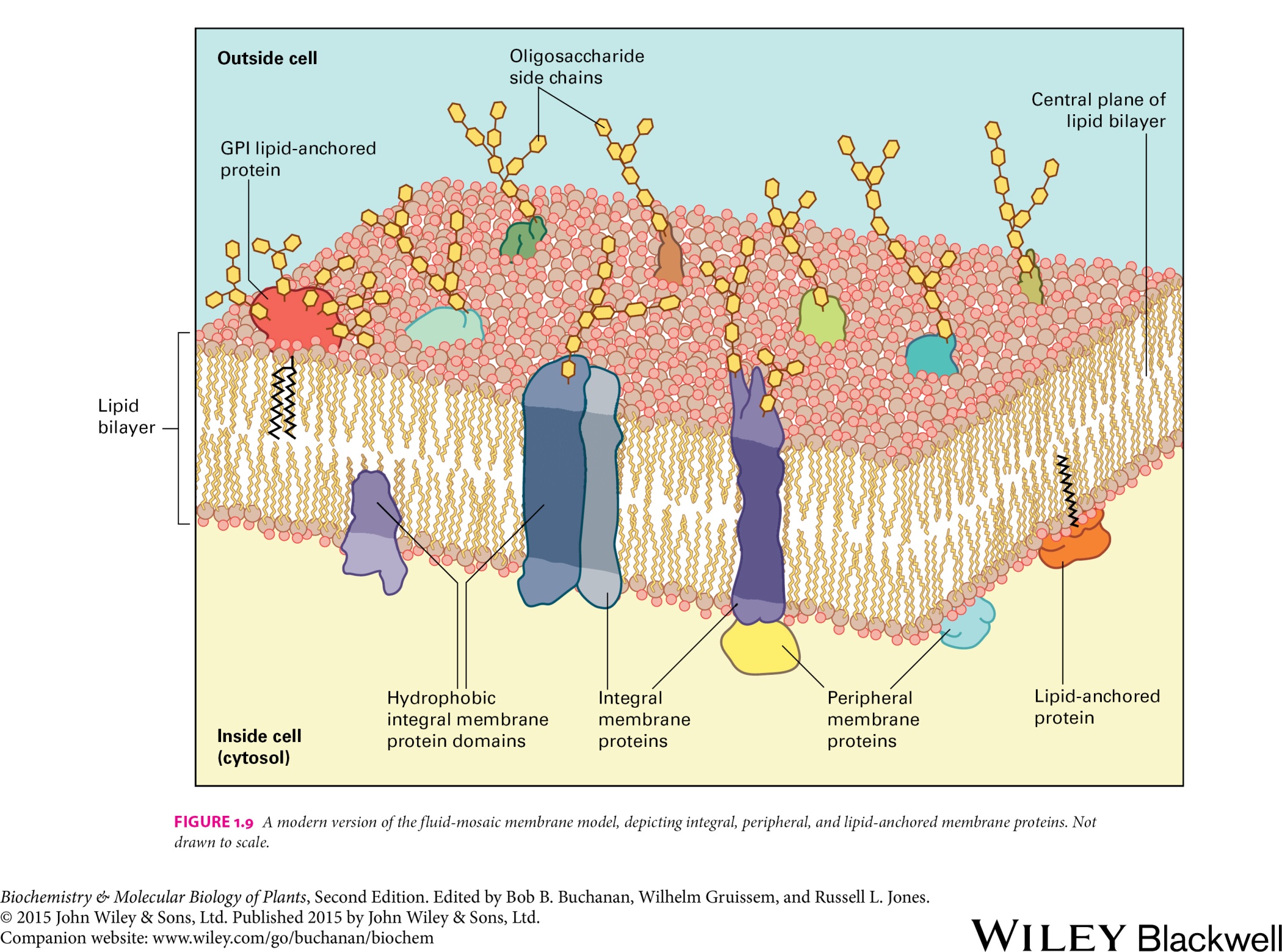 2
Membrane and Cell Wall
Plant membrane lipids
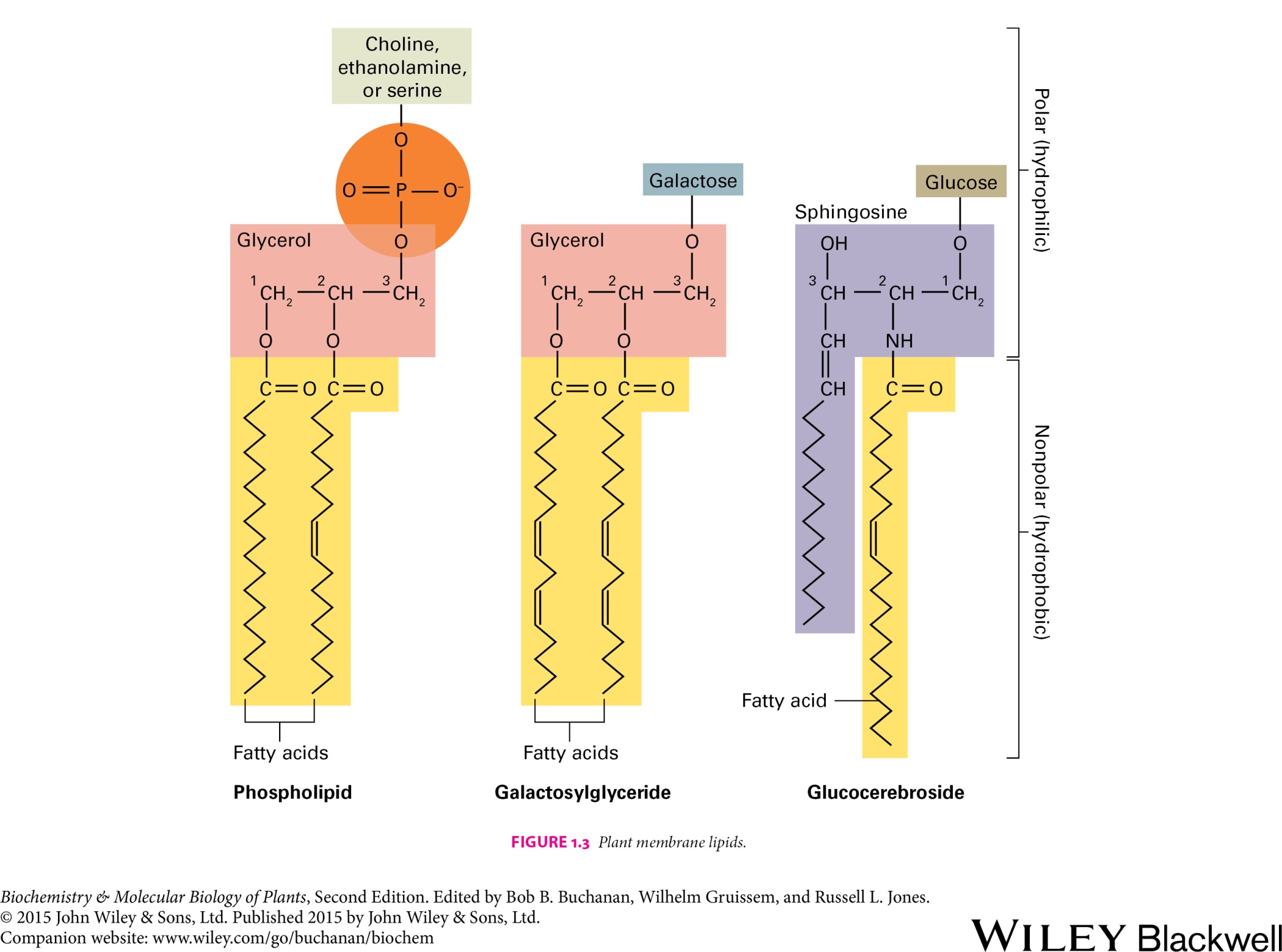 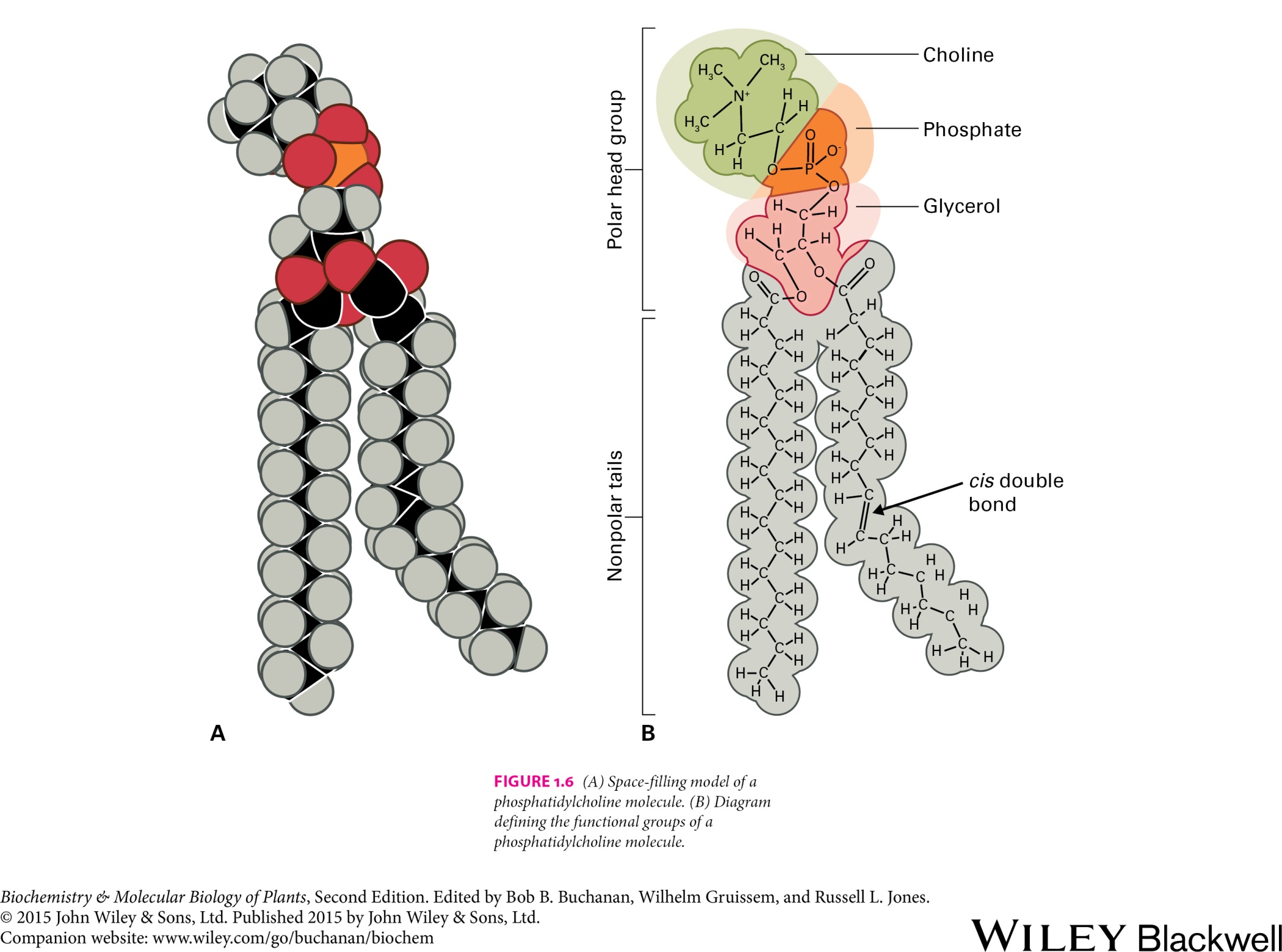 3
Membrane and Cell Wall
Plant membrane lipids
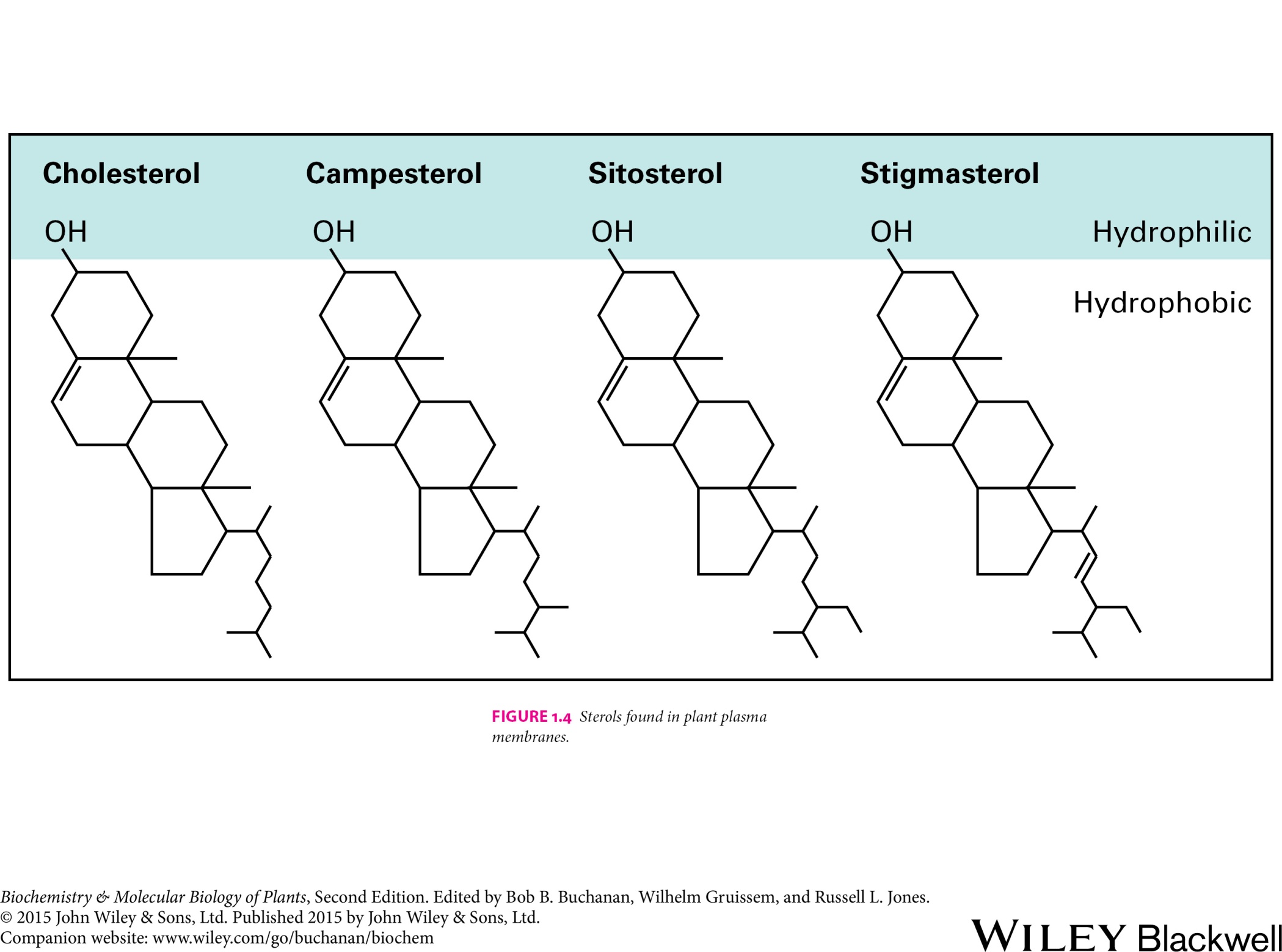 4
Membrane and Cell Wall
Plasma membrane
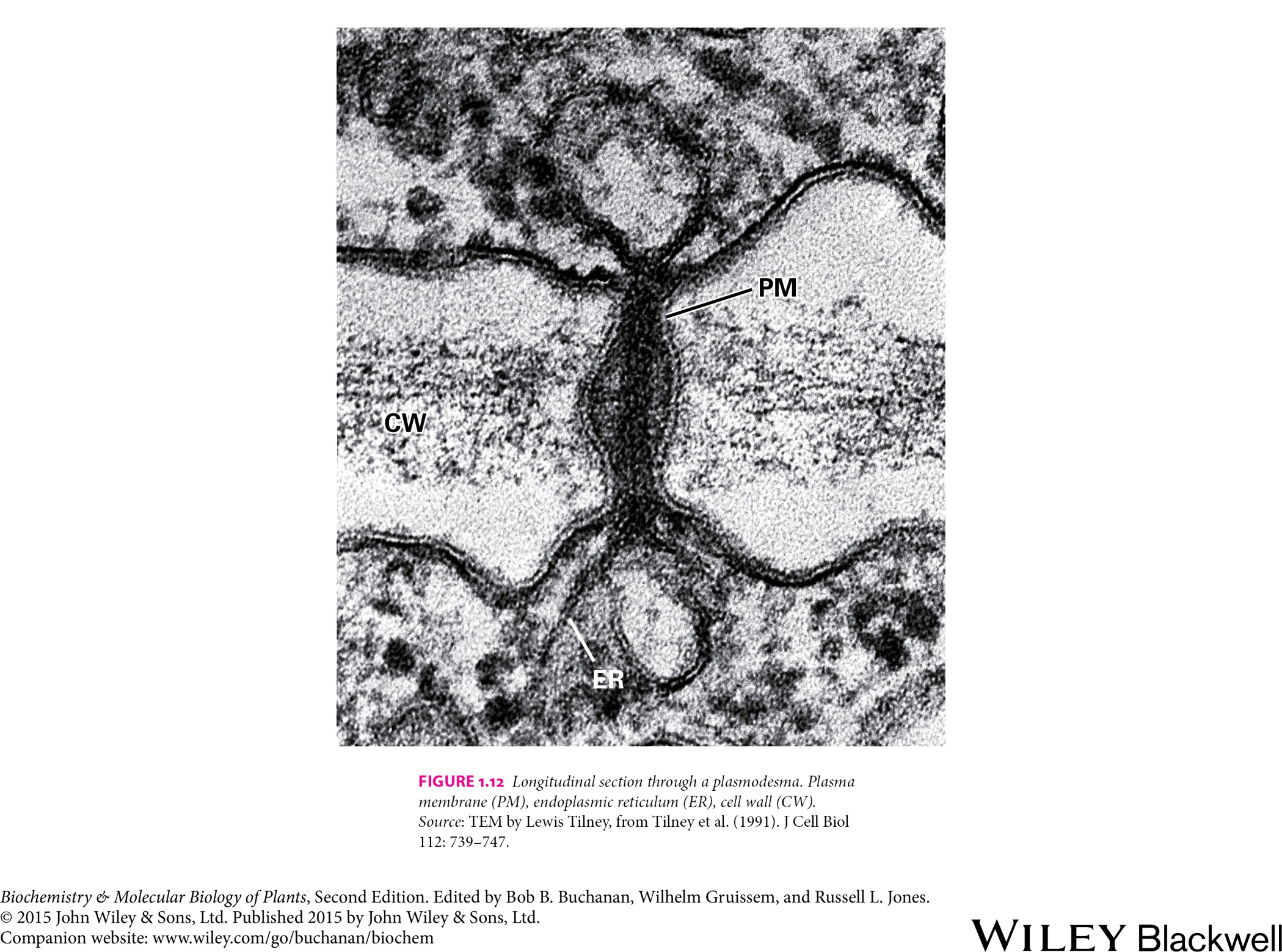 Transport of molecules
H+-ATPase, aquaporins,...

Signal transduction
receptors

Cell wall synthesis
cellulose synthase, callose synthase
Plasmodesma
PM, plasma membrane
ER, endoplasmic reticulum
CW, cell wall
5
Membrane and Cell Wall
Membrane transport
Membrane transport systems:

Pumps
Channels
Cotransporters
Nutrient acquisition

Metabolite distribution

Compartmentalization of metabolites

Energy transduction

Turgor generation

Waste product excretion

Signal transduction
ATP


ADP+P
H+


K+


H+
Sucrose
6
Membrane and Cell Wall
Transmembrane electrochemical potential
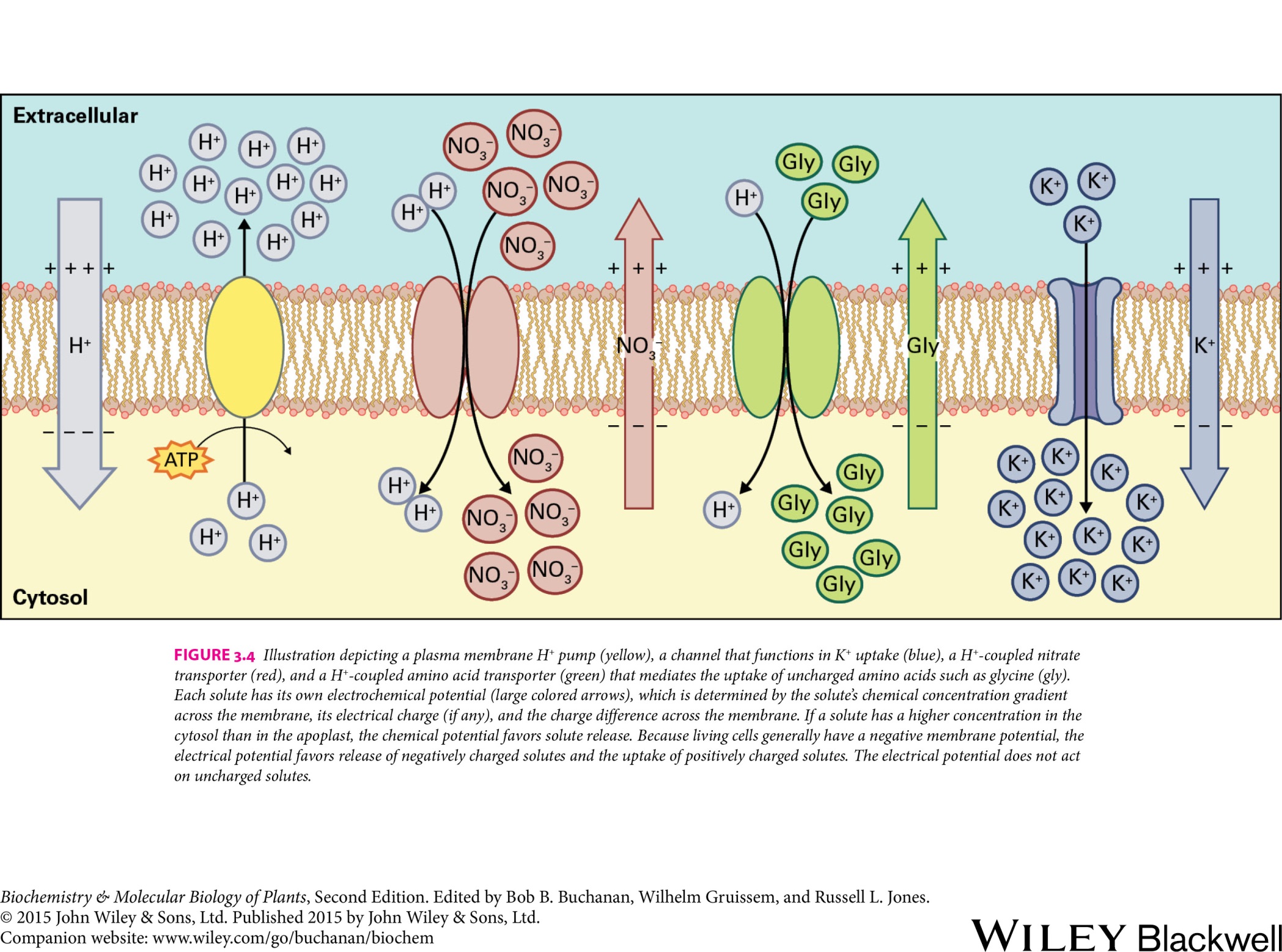 Electrochemical potential:
concentration
charge
membrane voltage
7
Membrane and Cell Wall
H+ pumps
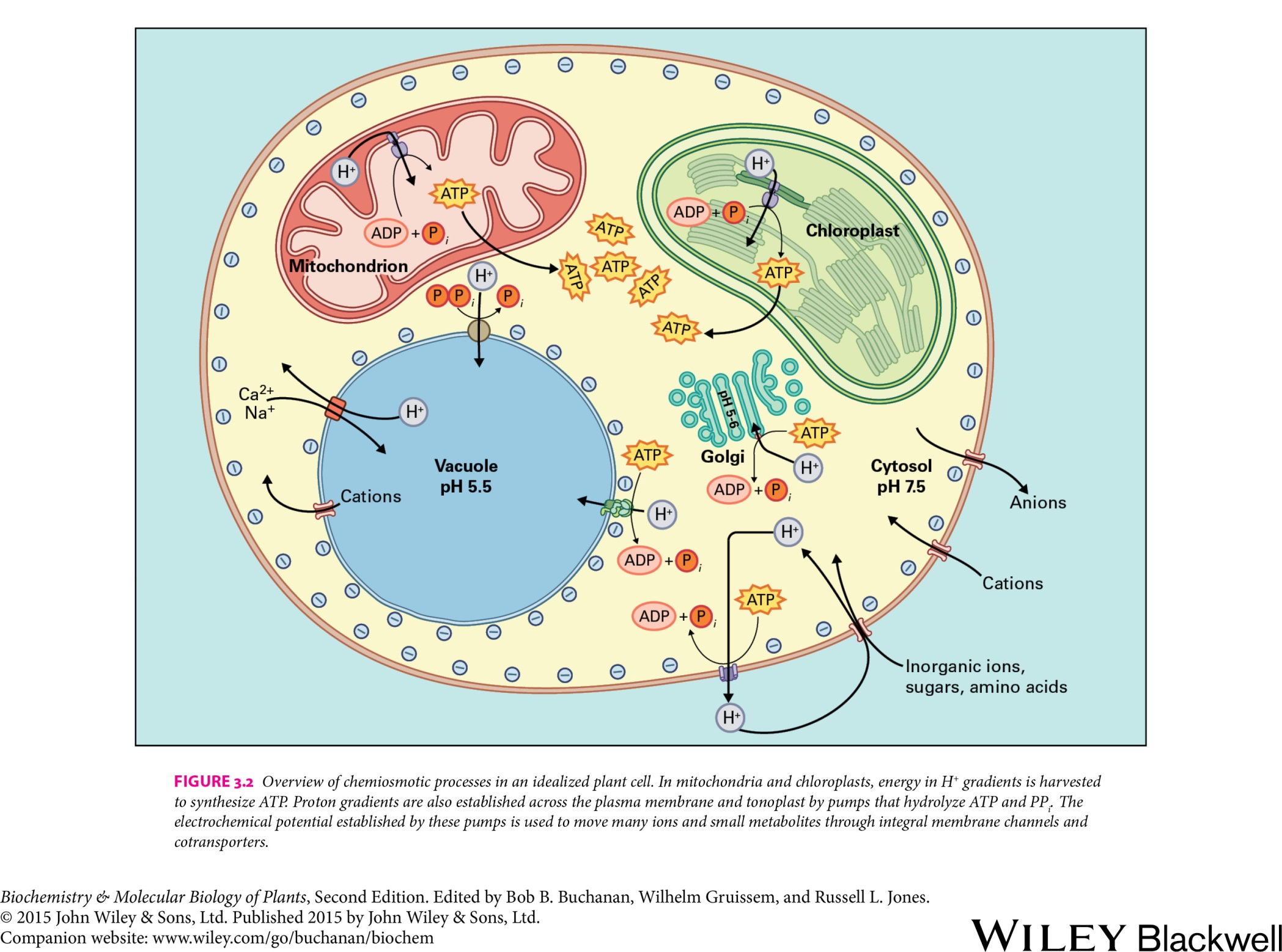 8
Membrane and Cell Wall
ABC-type pumps
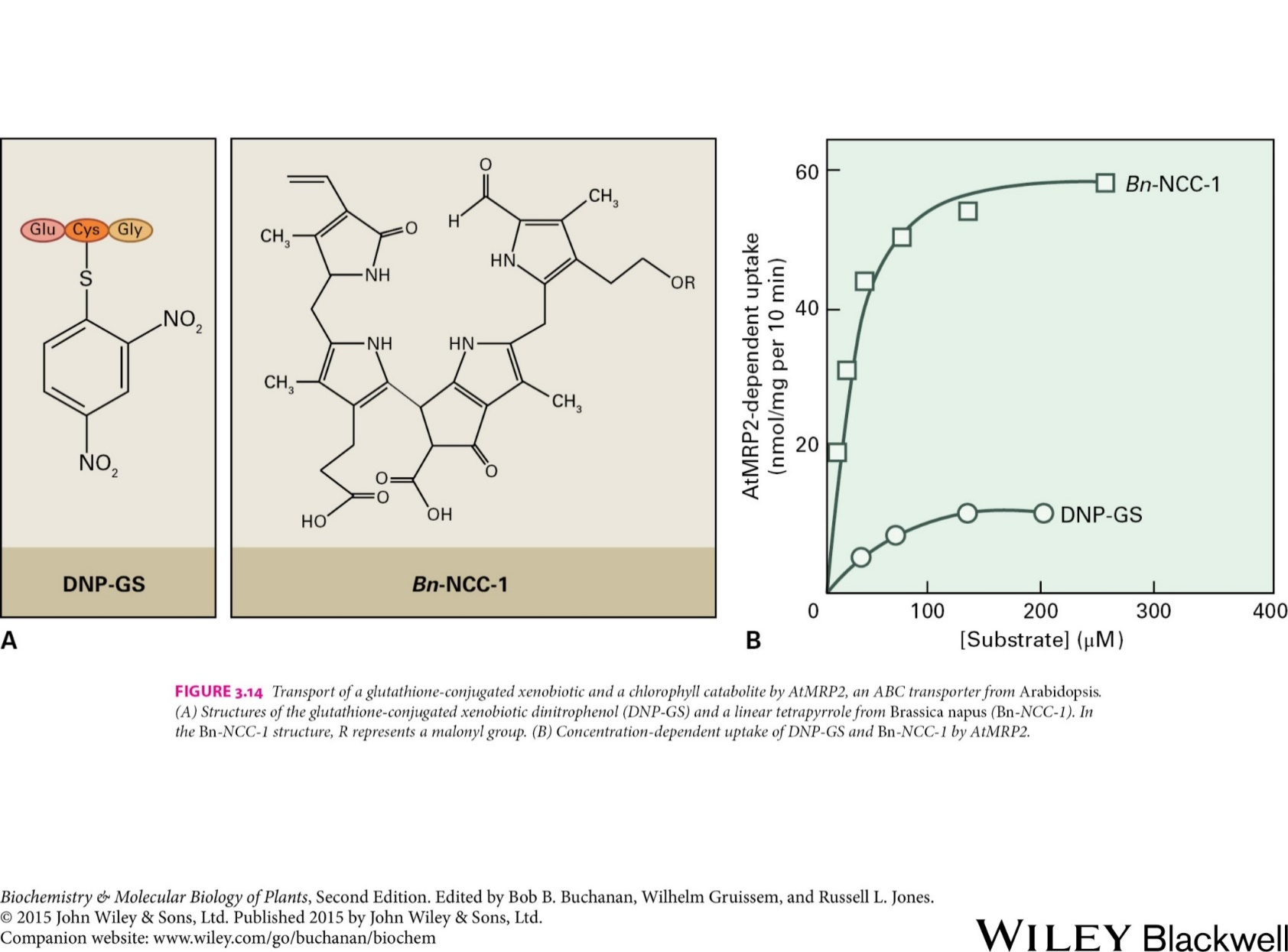 A glutathione-conjugated xenobiotic and a chlorophyll catabolite
ATP-binding cassette transporter
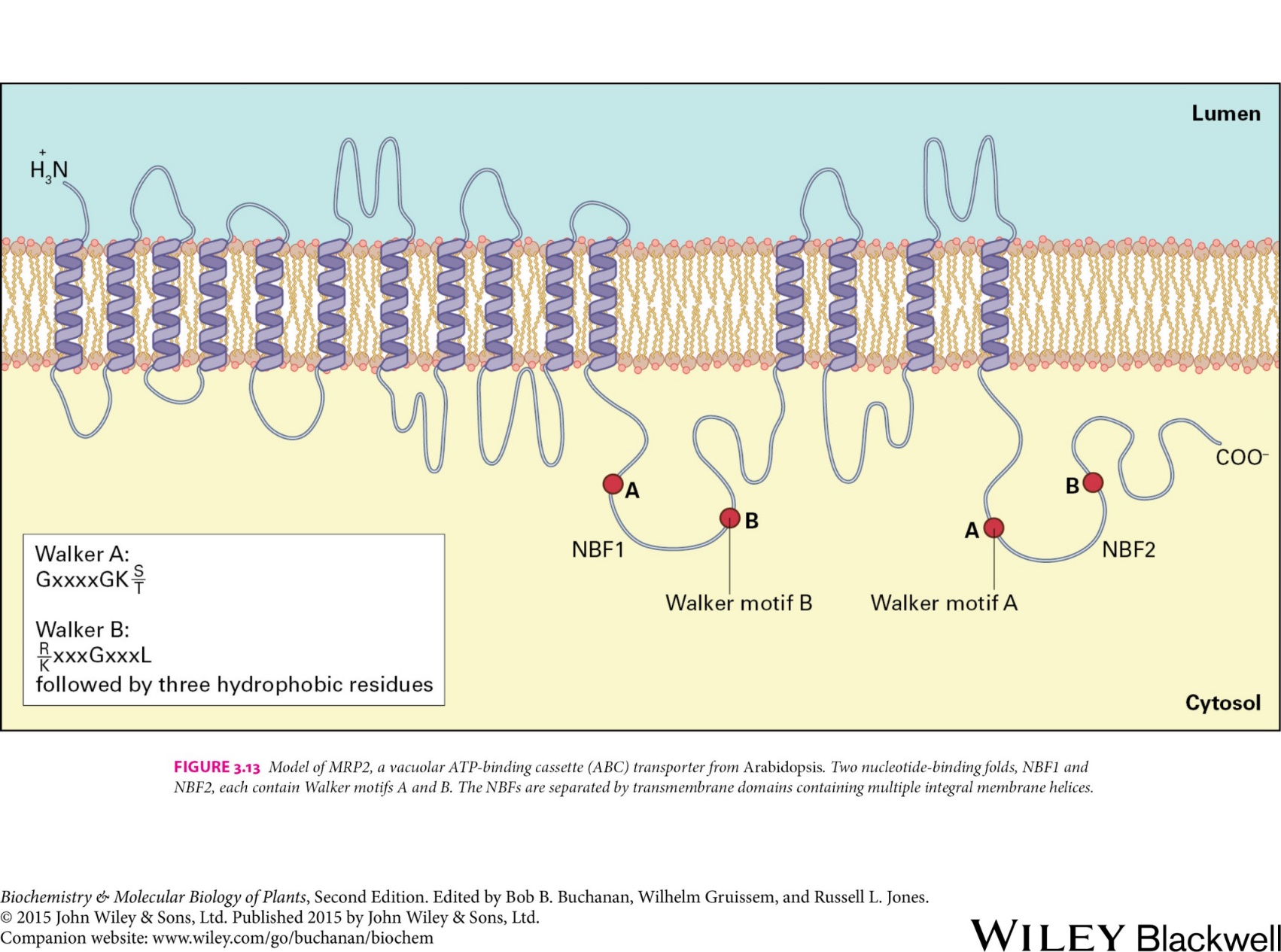 9
Membrane and Cell Wall
Ion channels
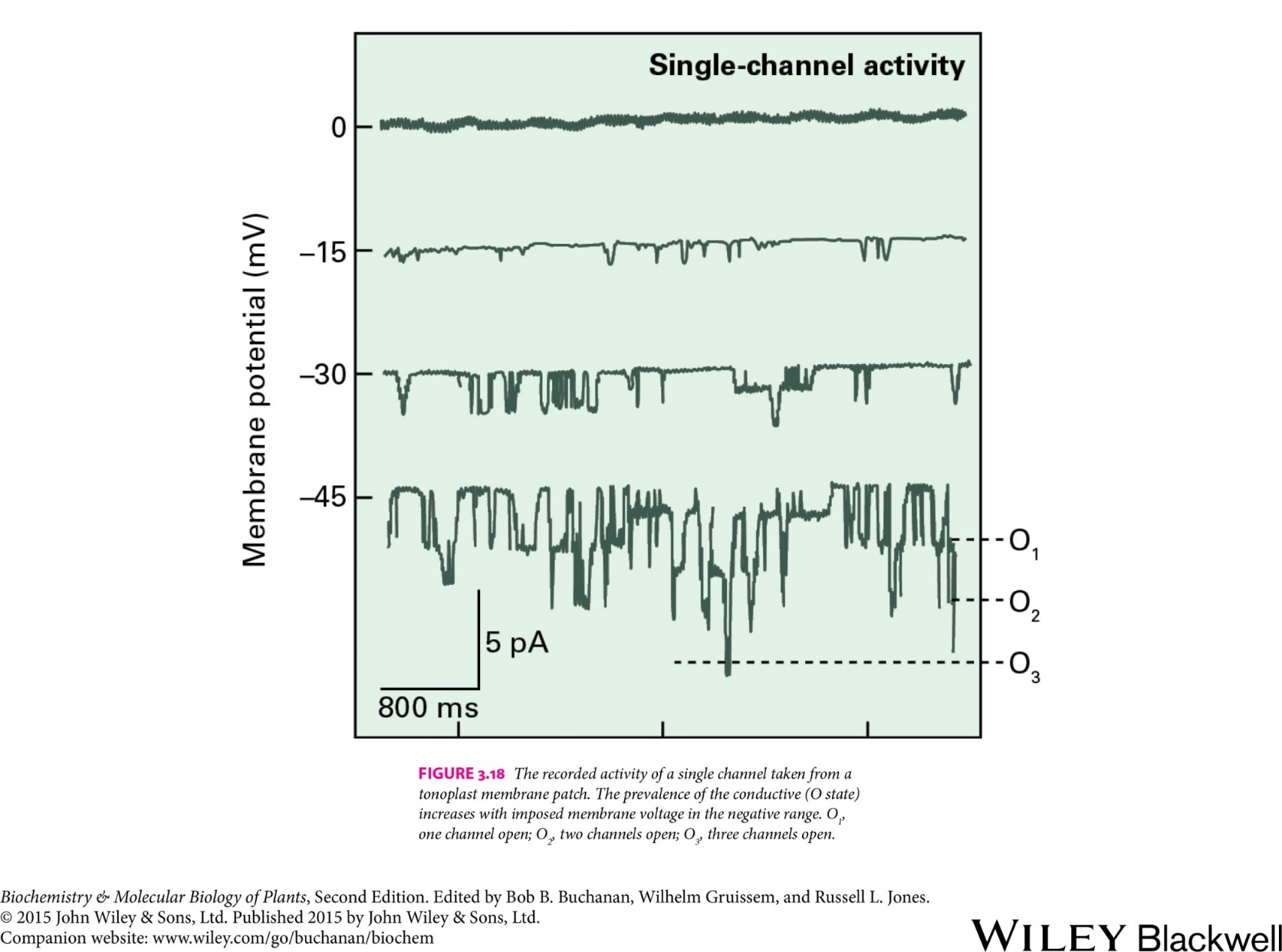 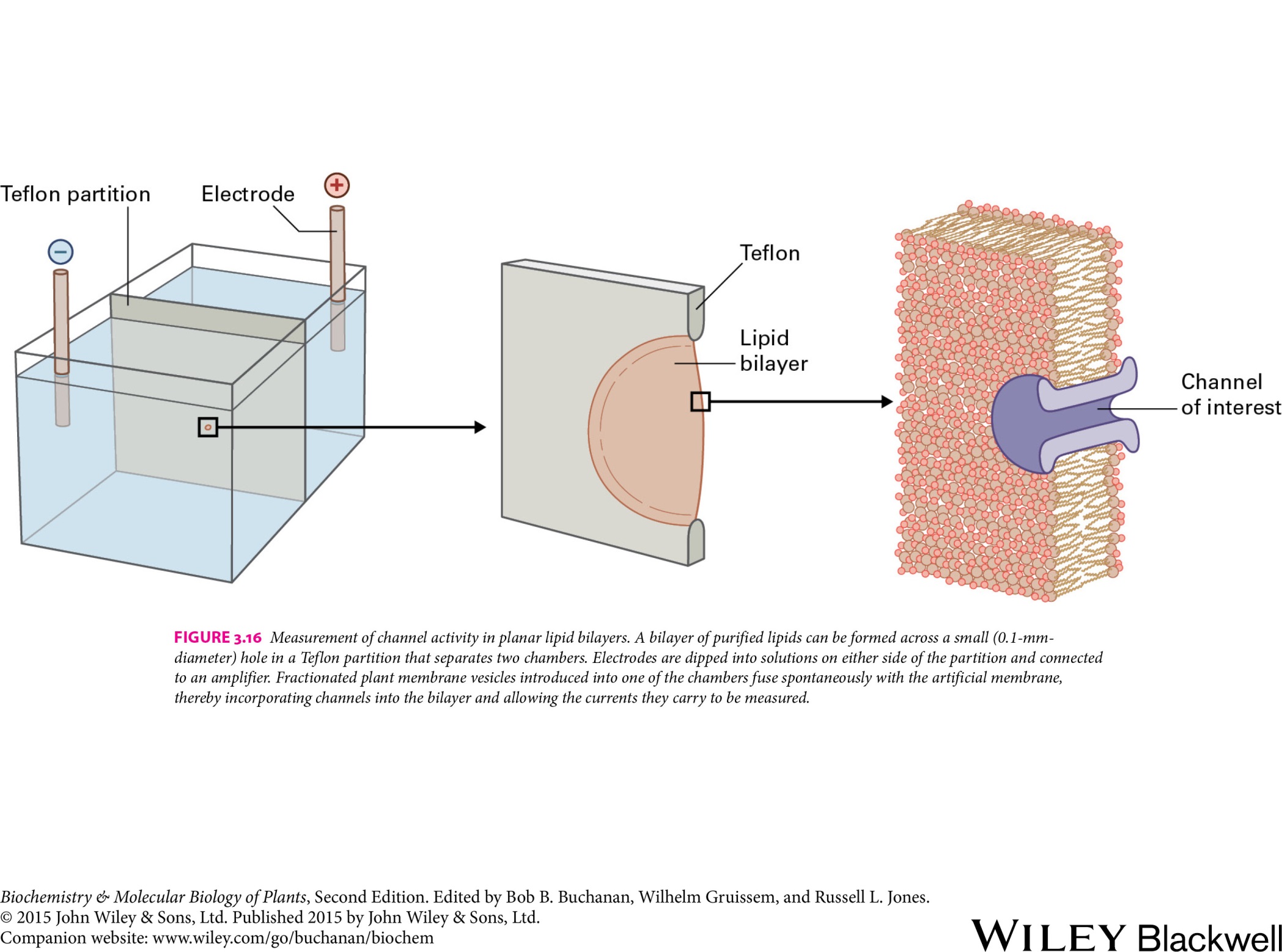 Ion channels are:
passive
selective (to some degree)
regulated
Activity of channels in tonoplast. The prevalence of open state is influenced by membrane voltage.
O1,2, or 3 is the number of channels open.
10
Membrane and Cell Wall
Cotransporters
Transport process mechanisms
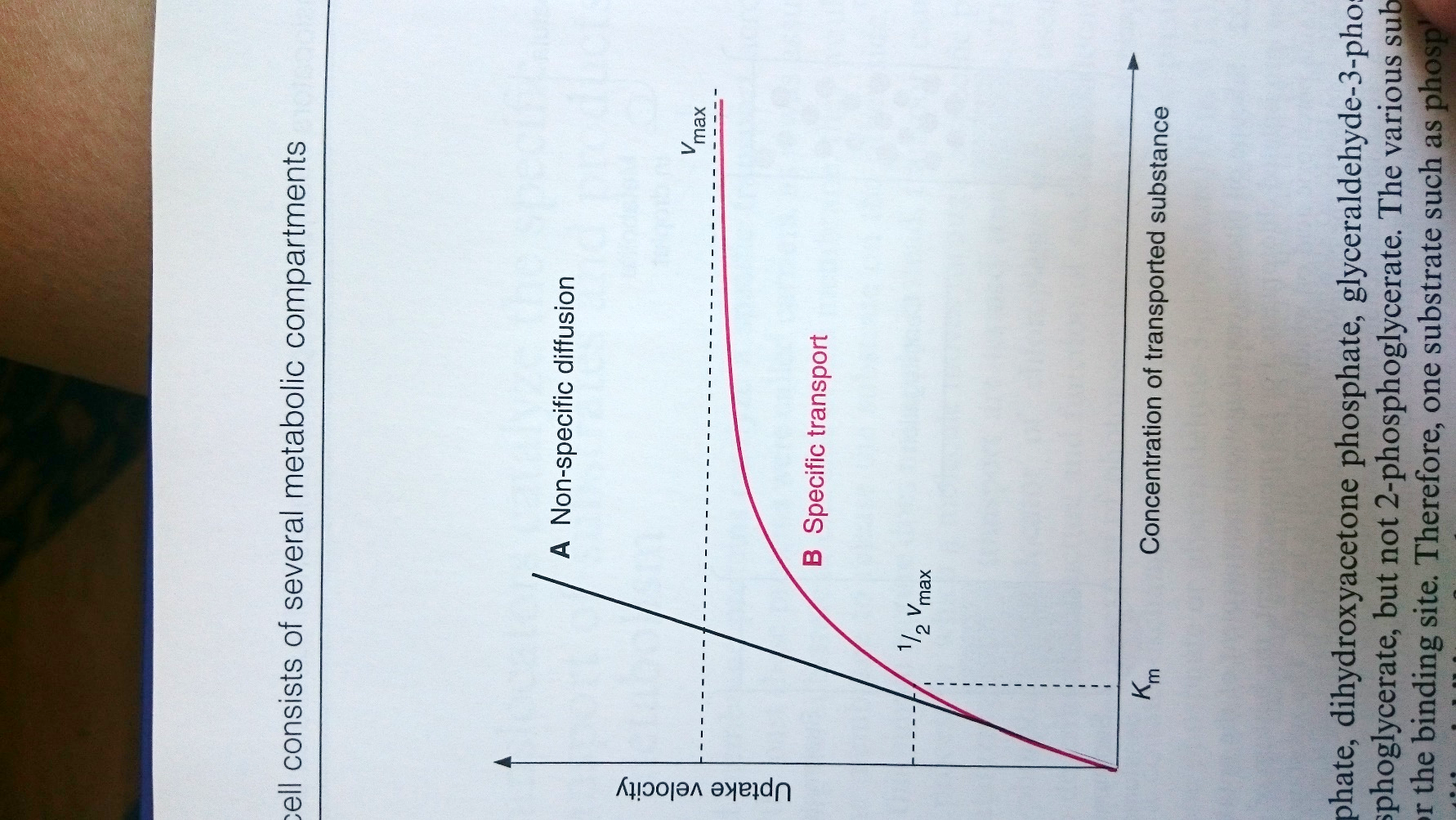 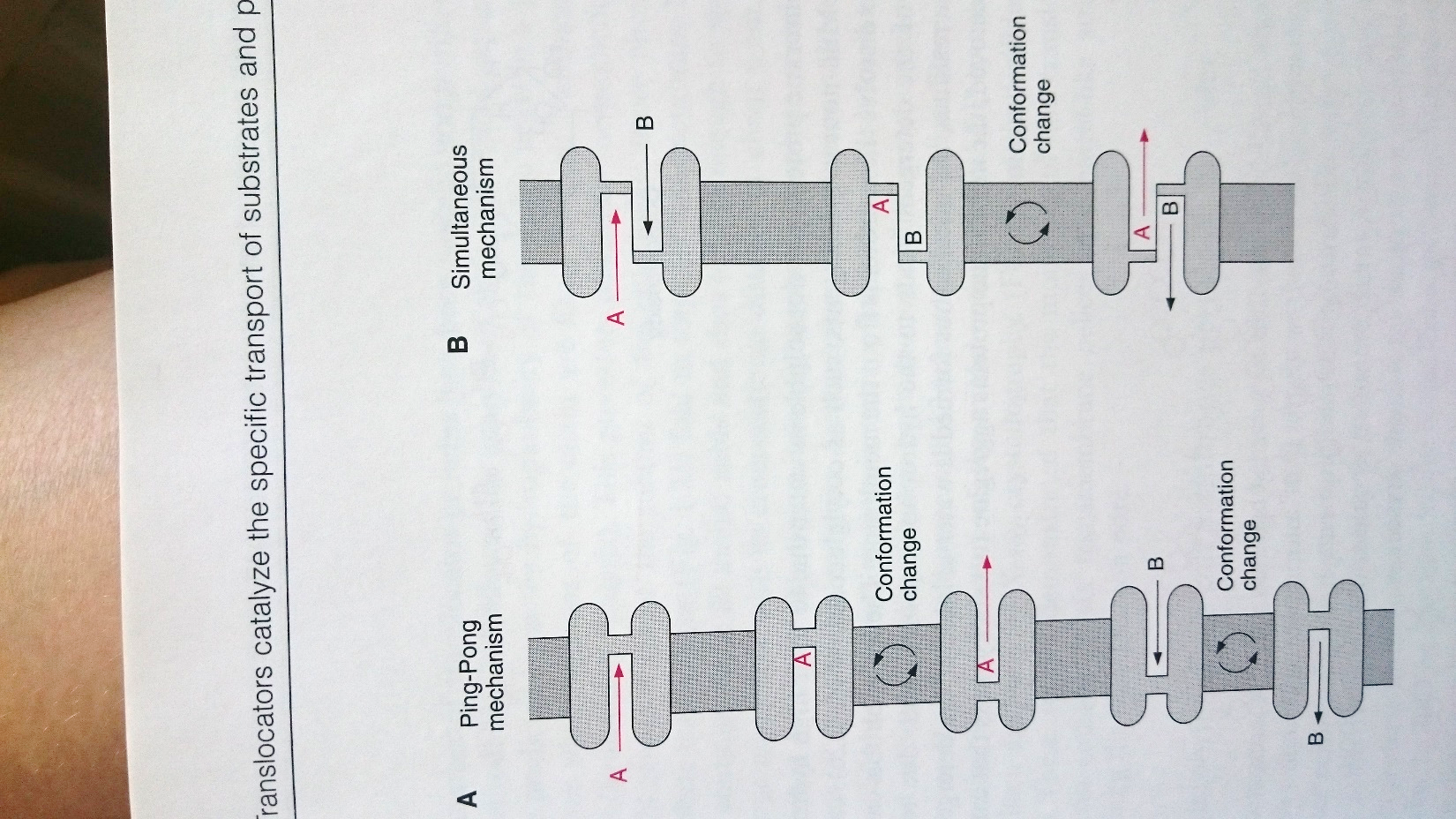 11
Membrane and Cell Wall
Aquaporins
Plant membranes are highly permeable for water

The direction of water transport across membranes is determined by hydrostatic and osmotic pressures.
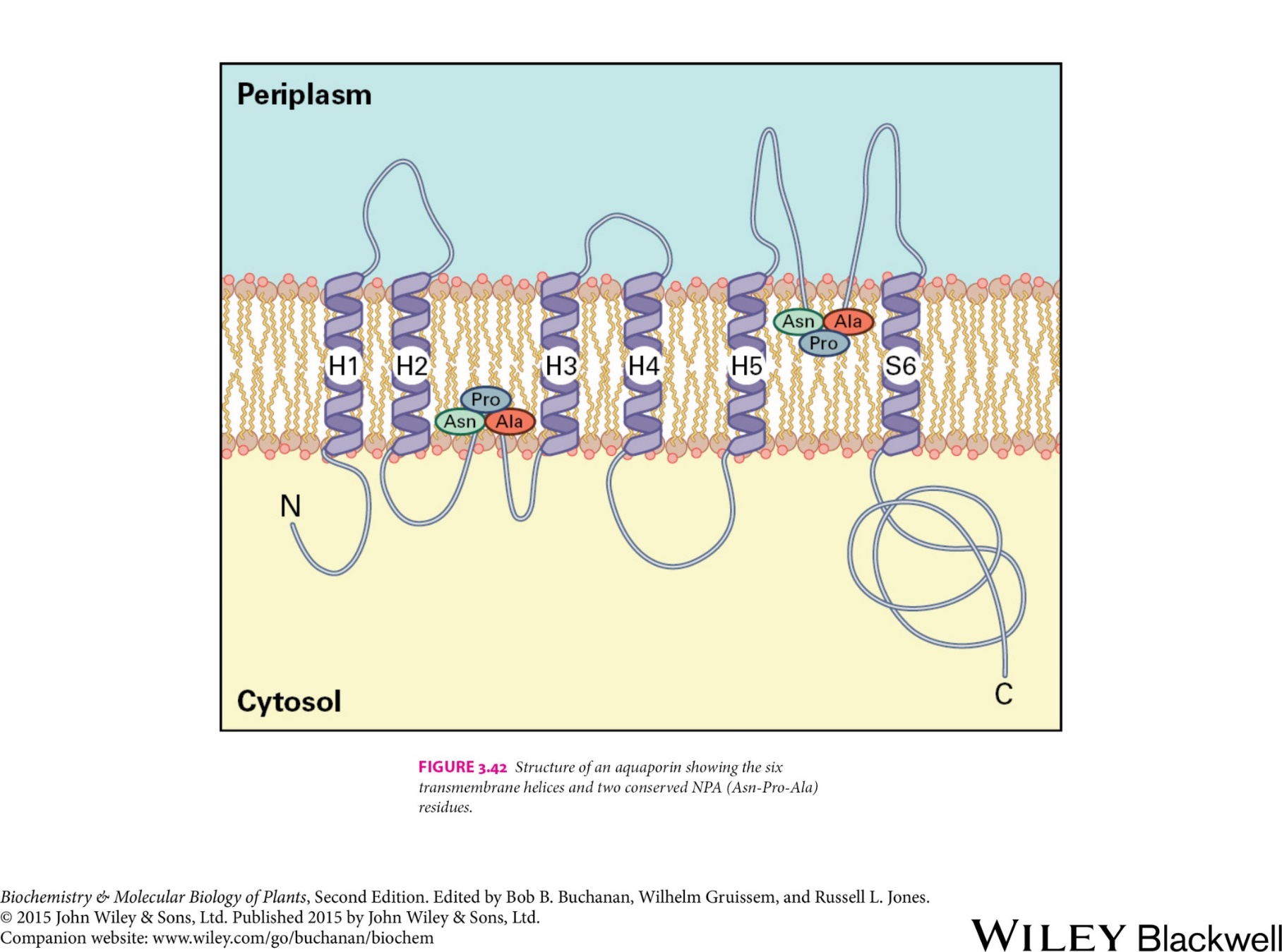 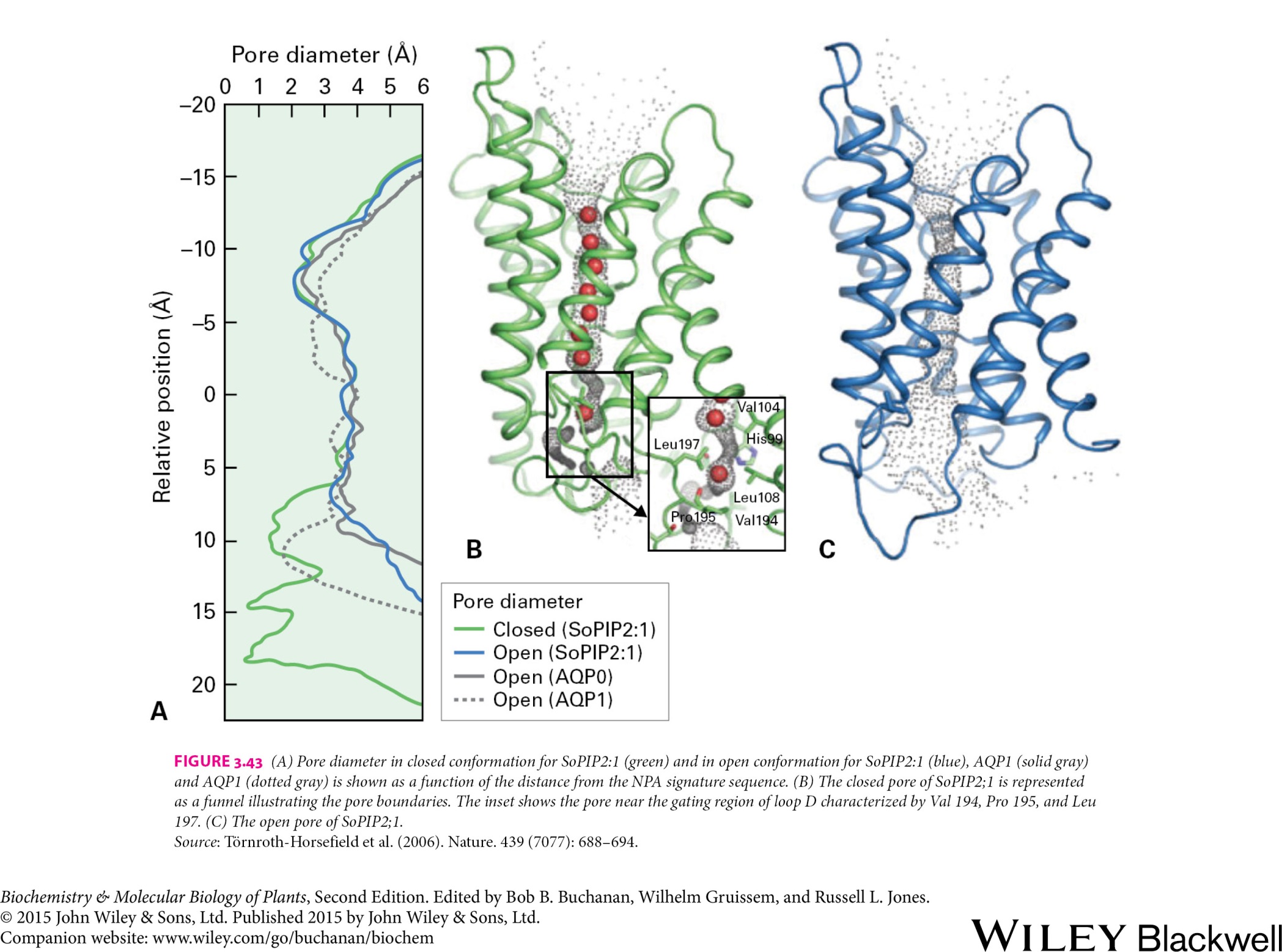 12
Membrane and Cell Wall
Cell-to-cell transport
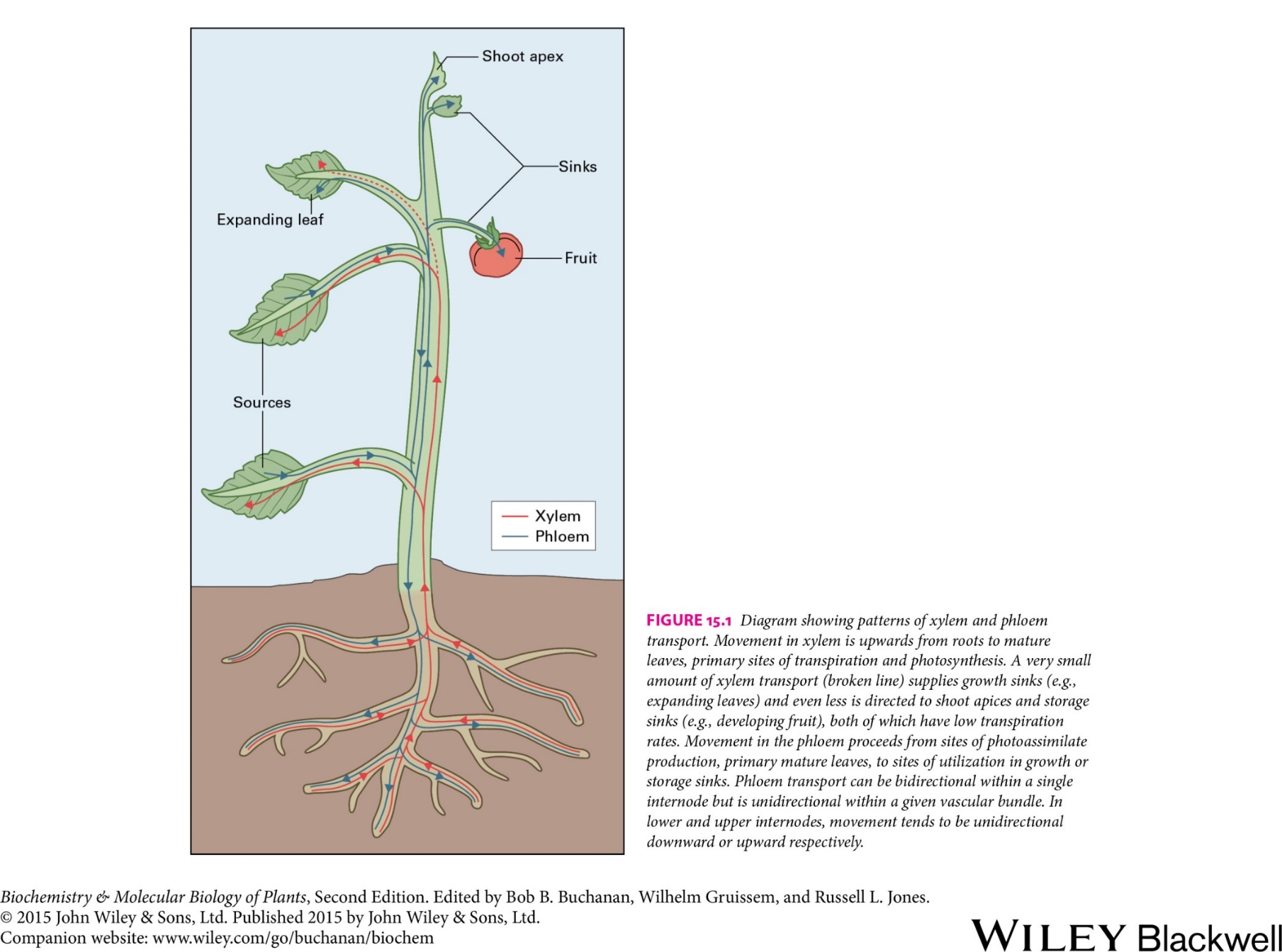 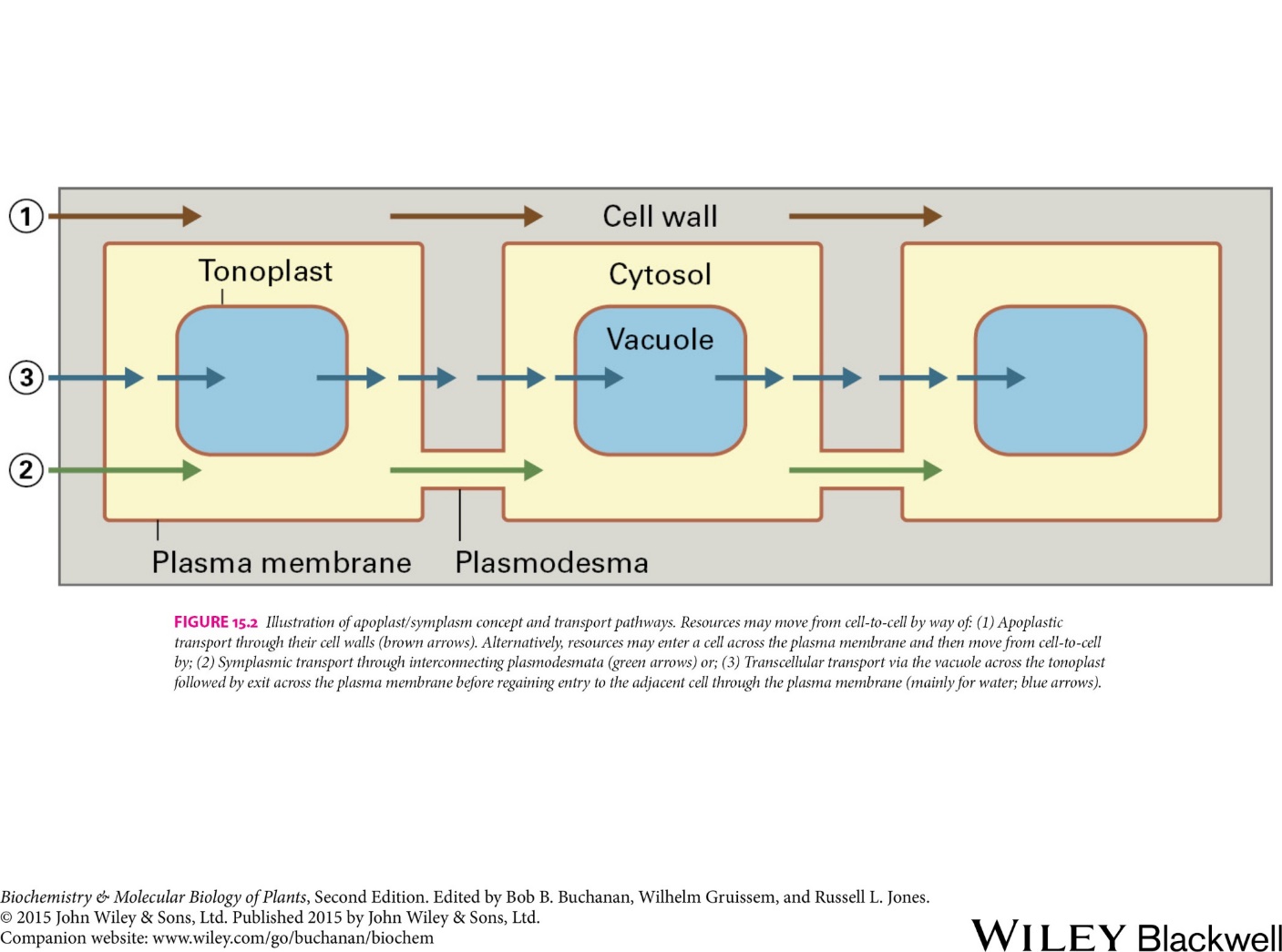 Intercellular transport can occur along apoplastic, symplastic, and transcellular routes

Long-distance transport follows two pathways: xylem and phloem
13
Membrane and Cell Wall
Cell wall
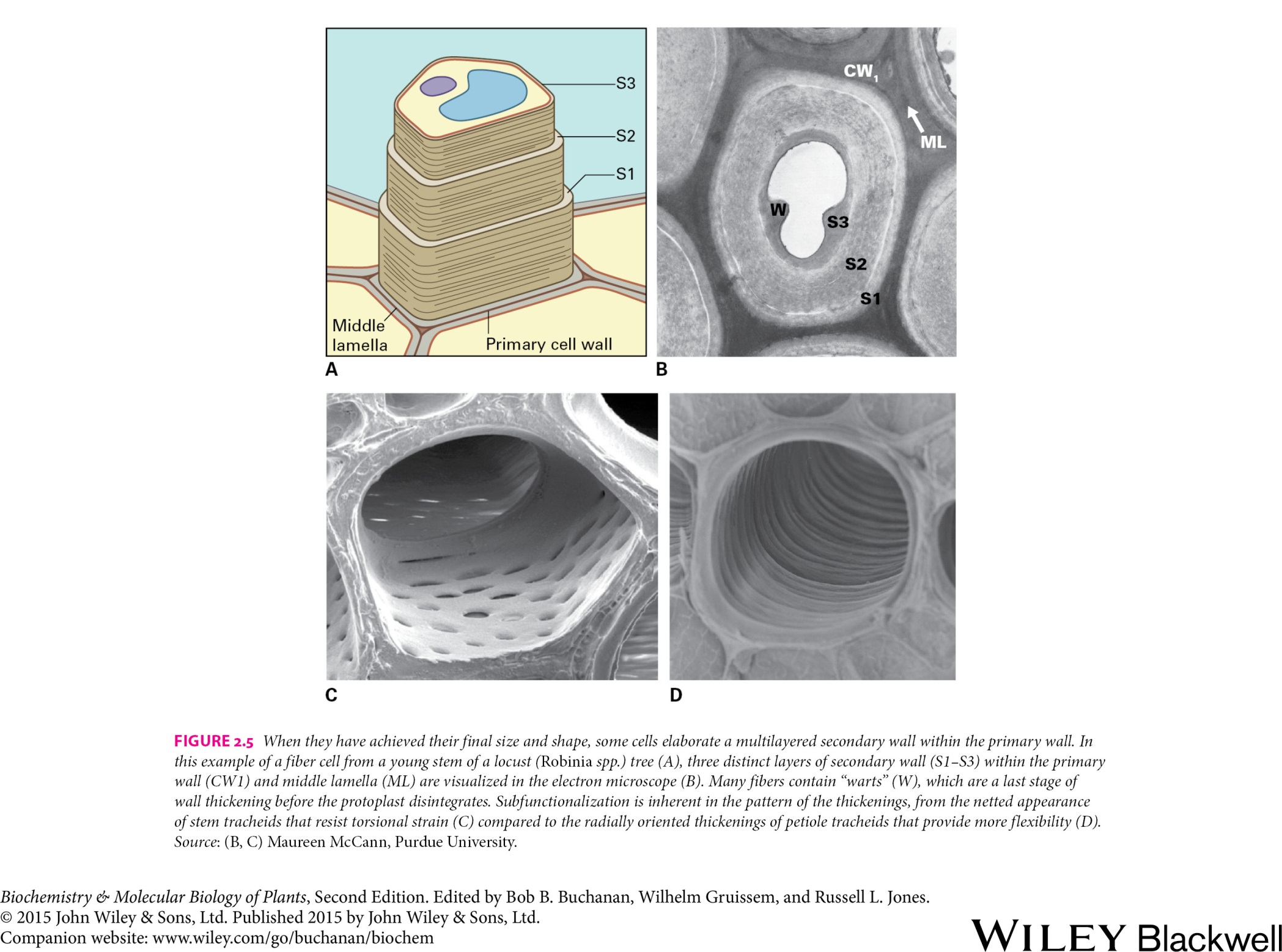 14
Membrane and Cell Wall
Cell wall sugars
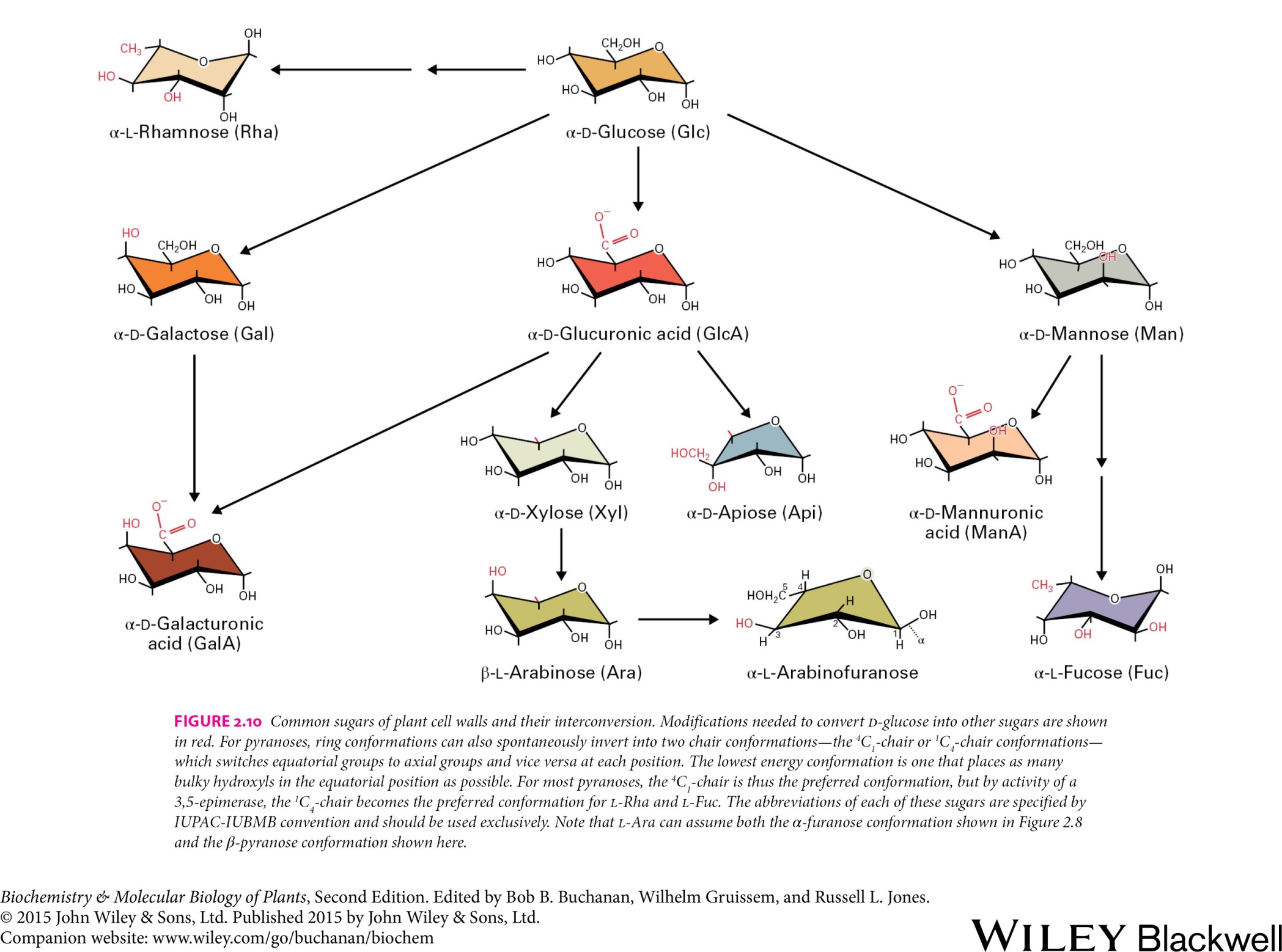 15
Membrane and Cell Wall
Cell wall polysaccharides
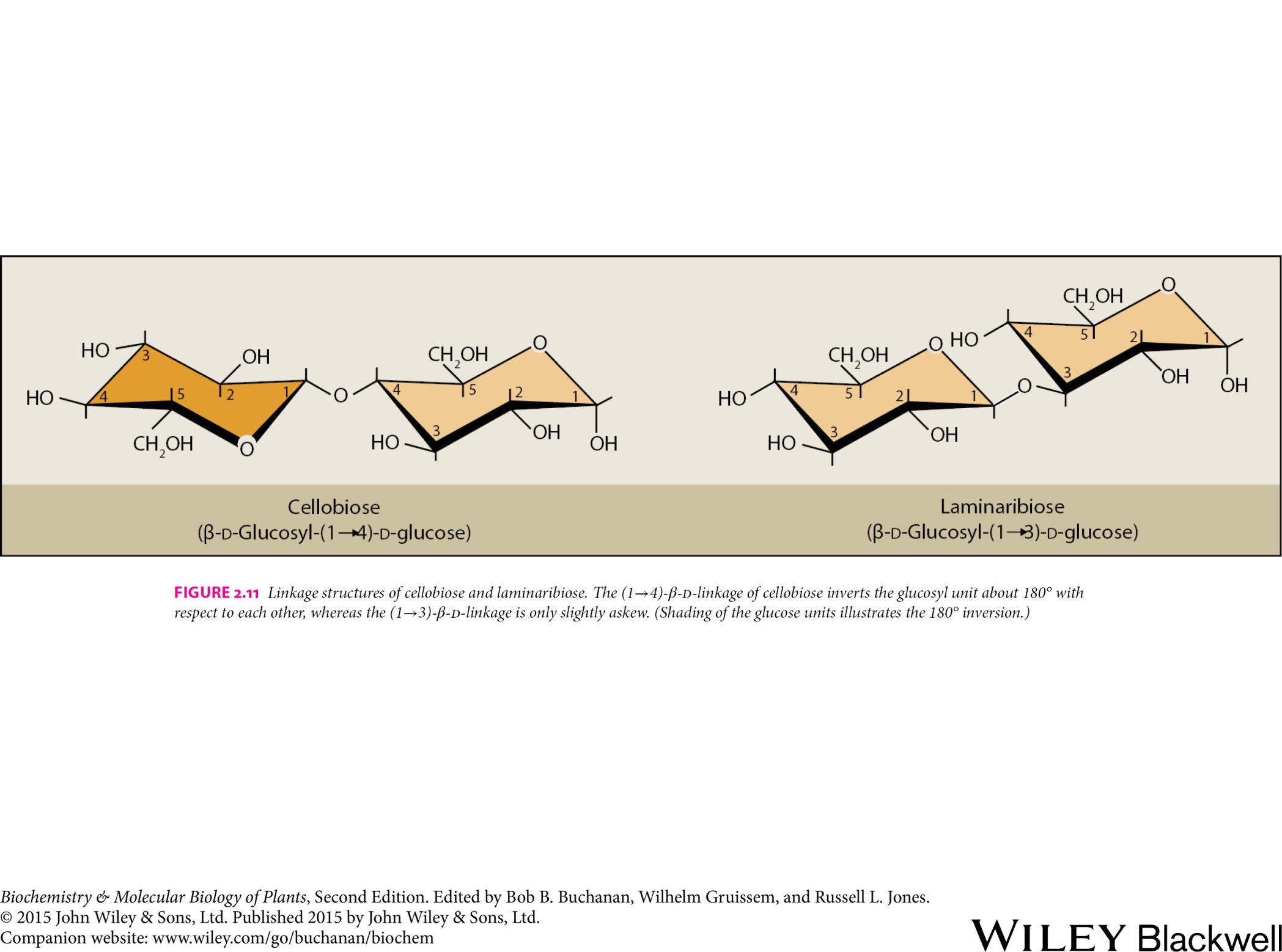 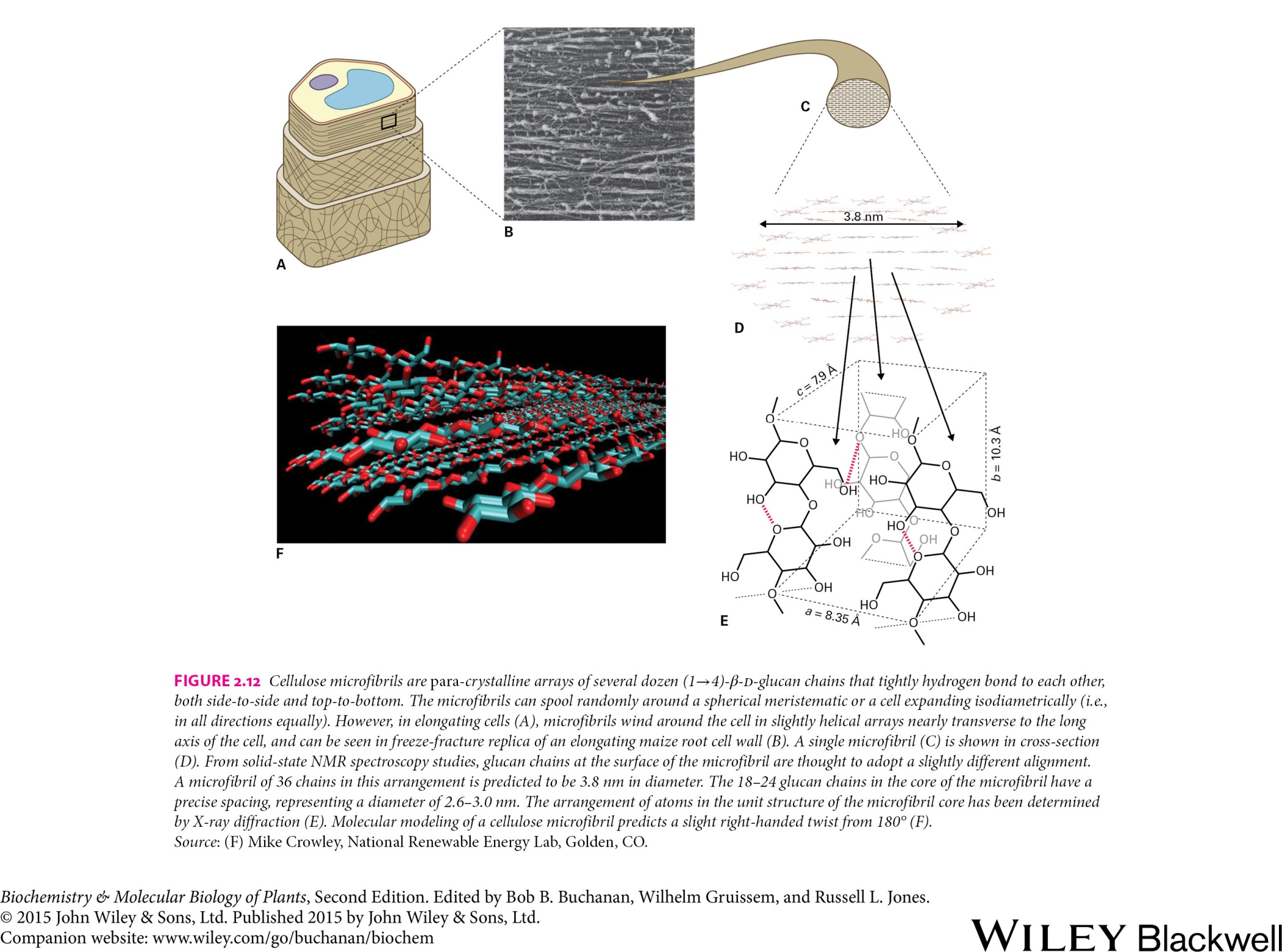 Cellulose
Extracellular space
Cellulose synthase

UDP    UDP-Glucose

                Sucrose synthase
Plasma memrane
Cytosol
Sucrose    Fructose
16
Membrane and Cell Wall
Crosslinking glycans and pectin polymers
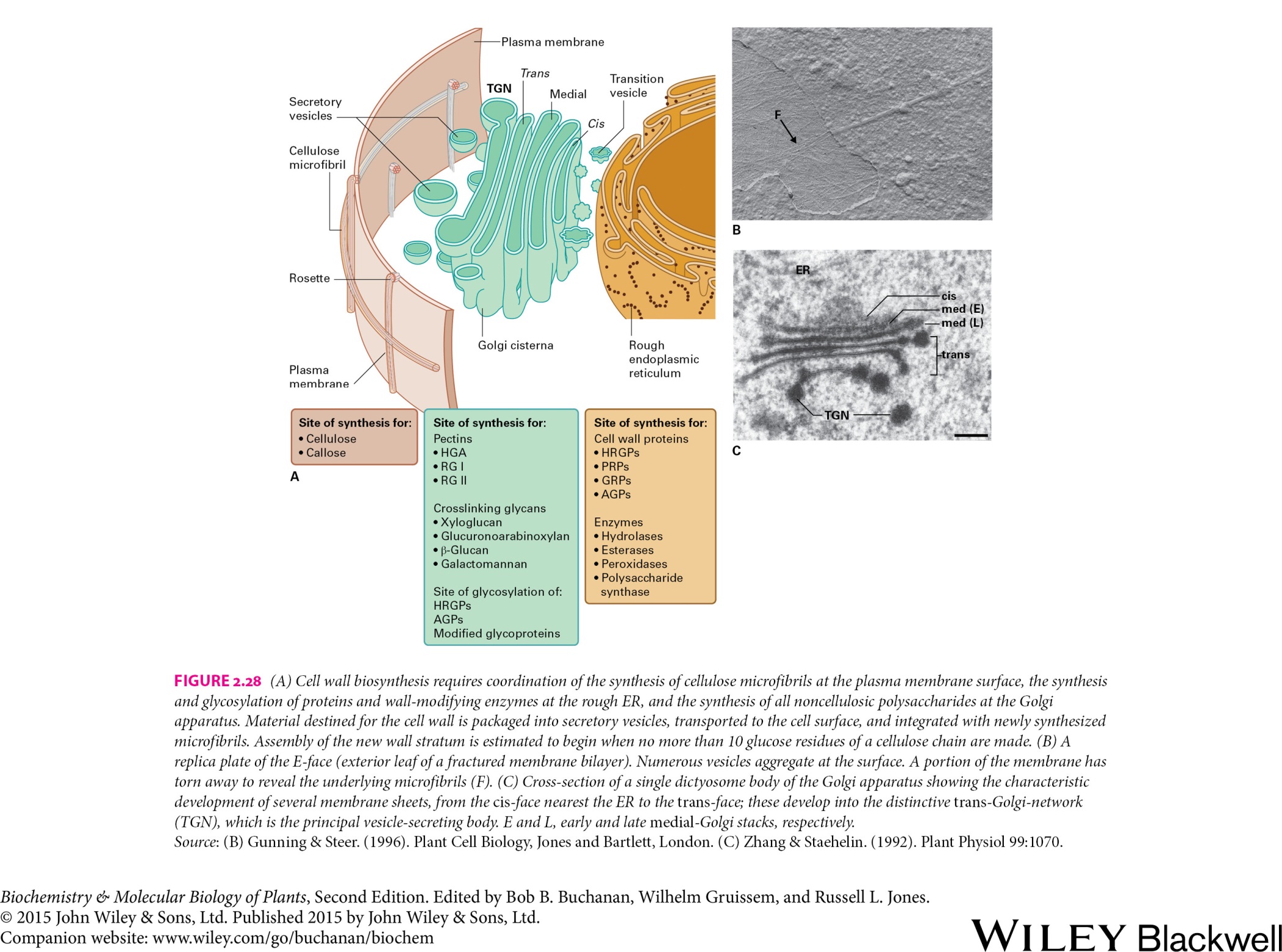 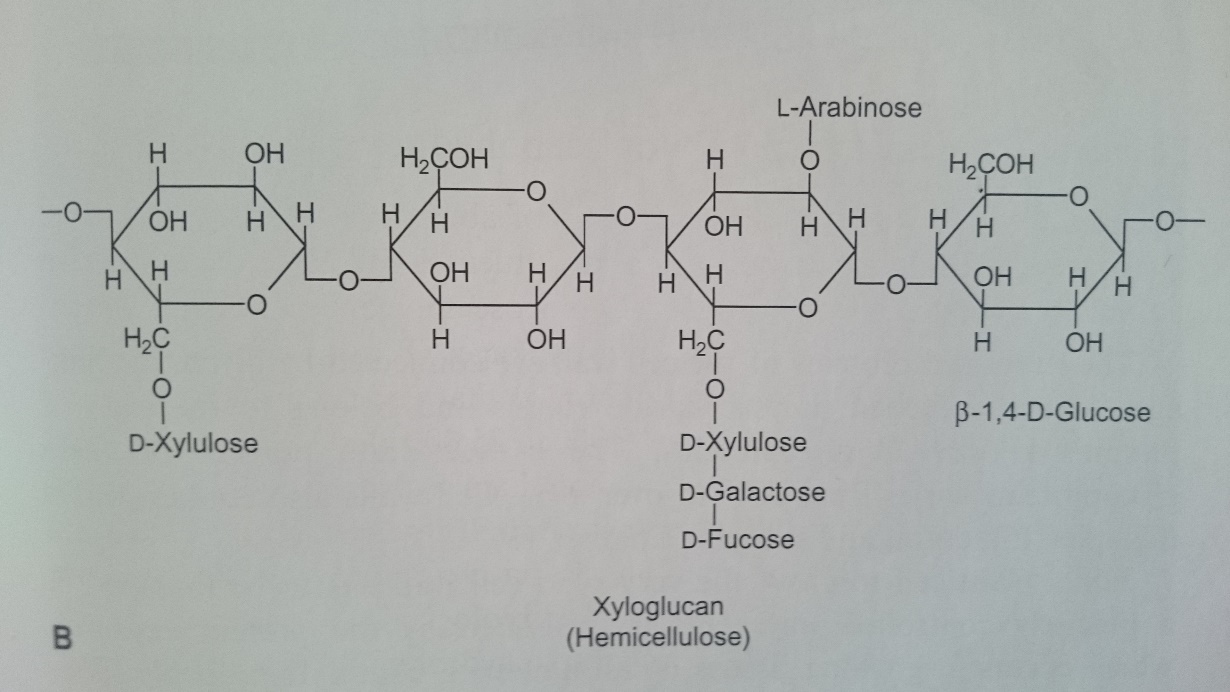 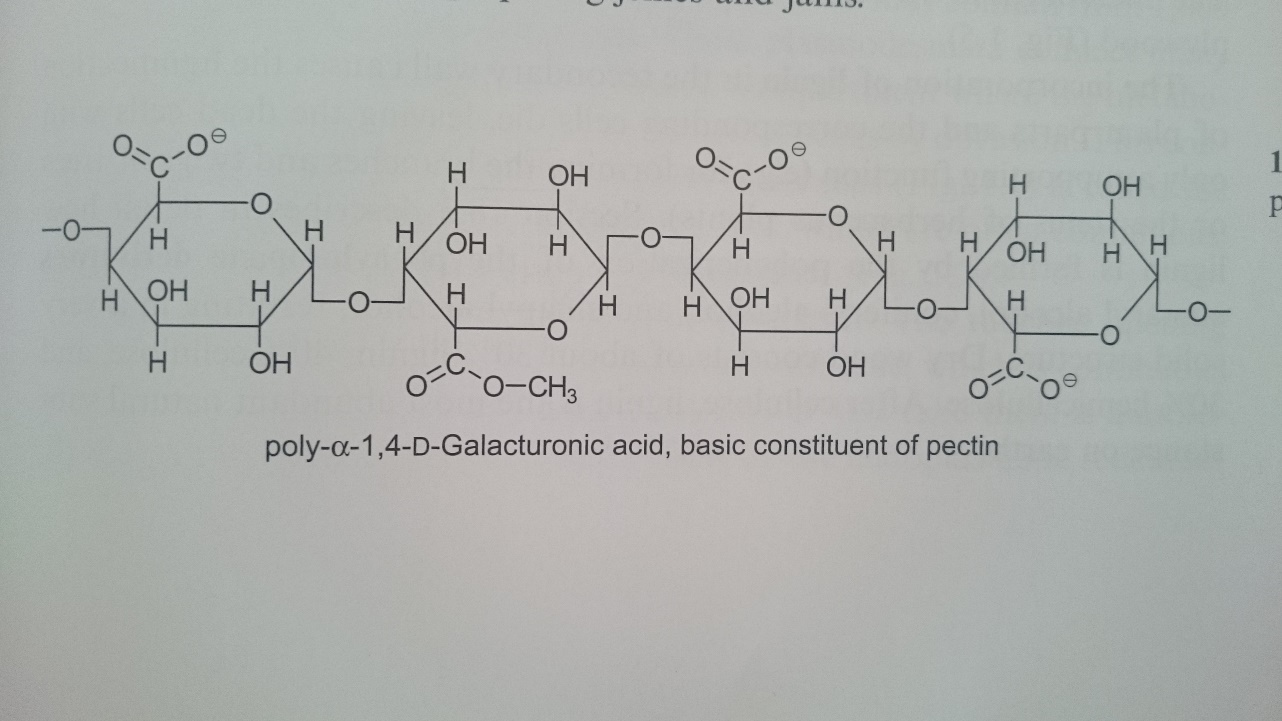 Cellulose                 Pectins                          Cell wall proteins
Callose                    Crosslinking glycans
Membrane and Cell Wall
Cell wall architecture
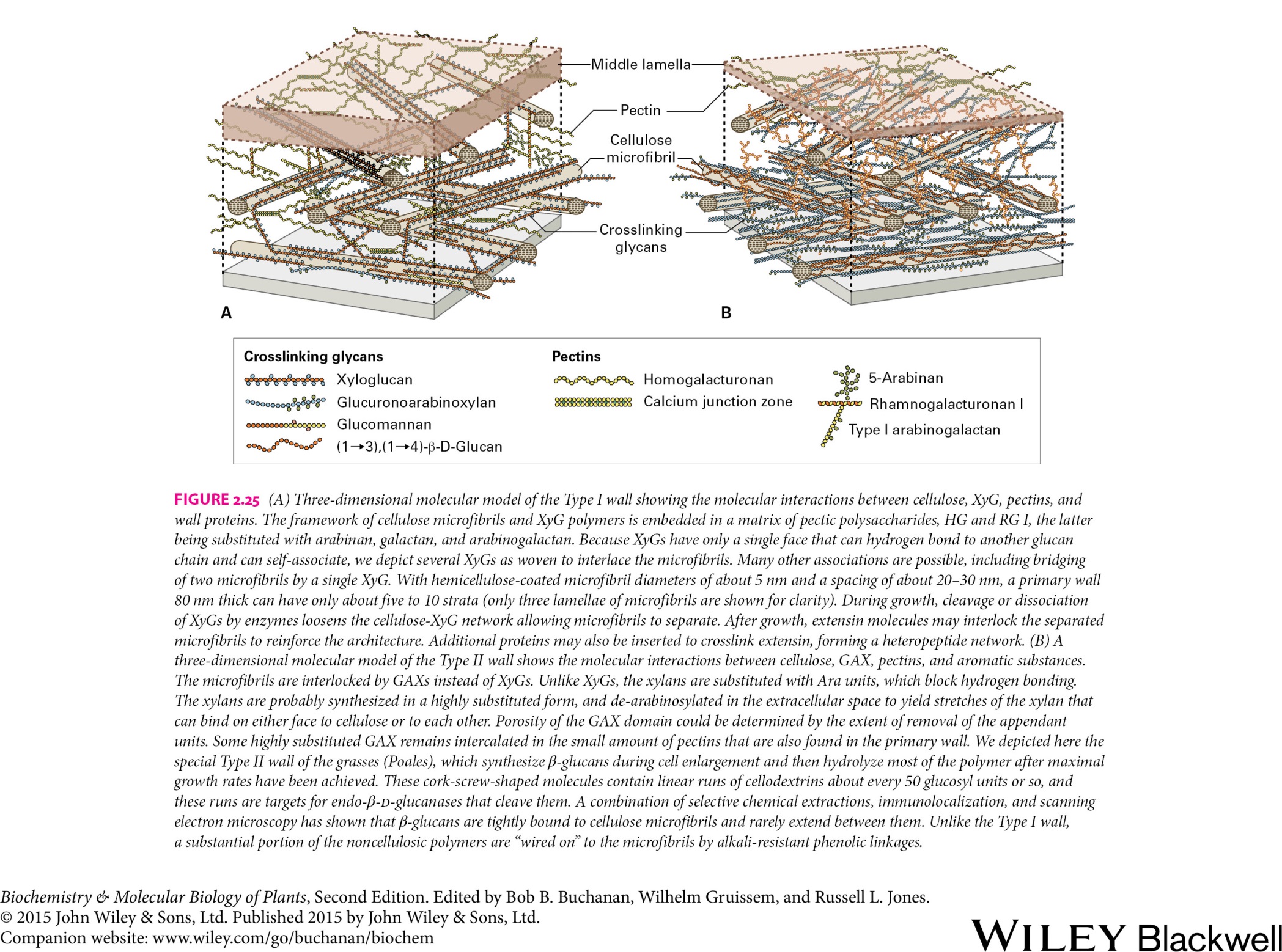 Middle lamela


Pectin

Cellulose microfibril



Crosslinking glycans
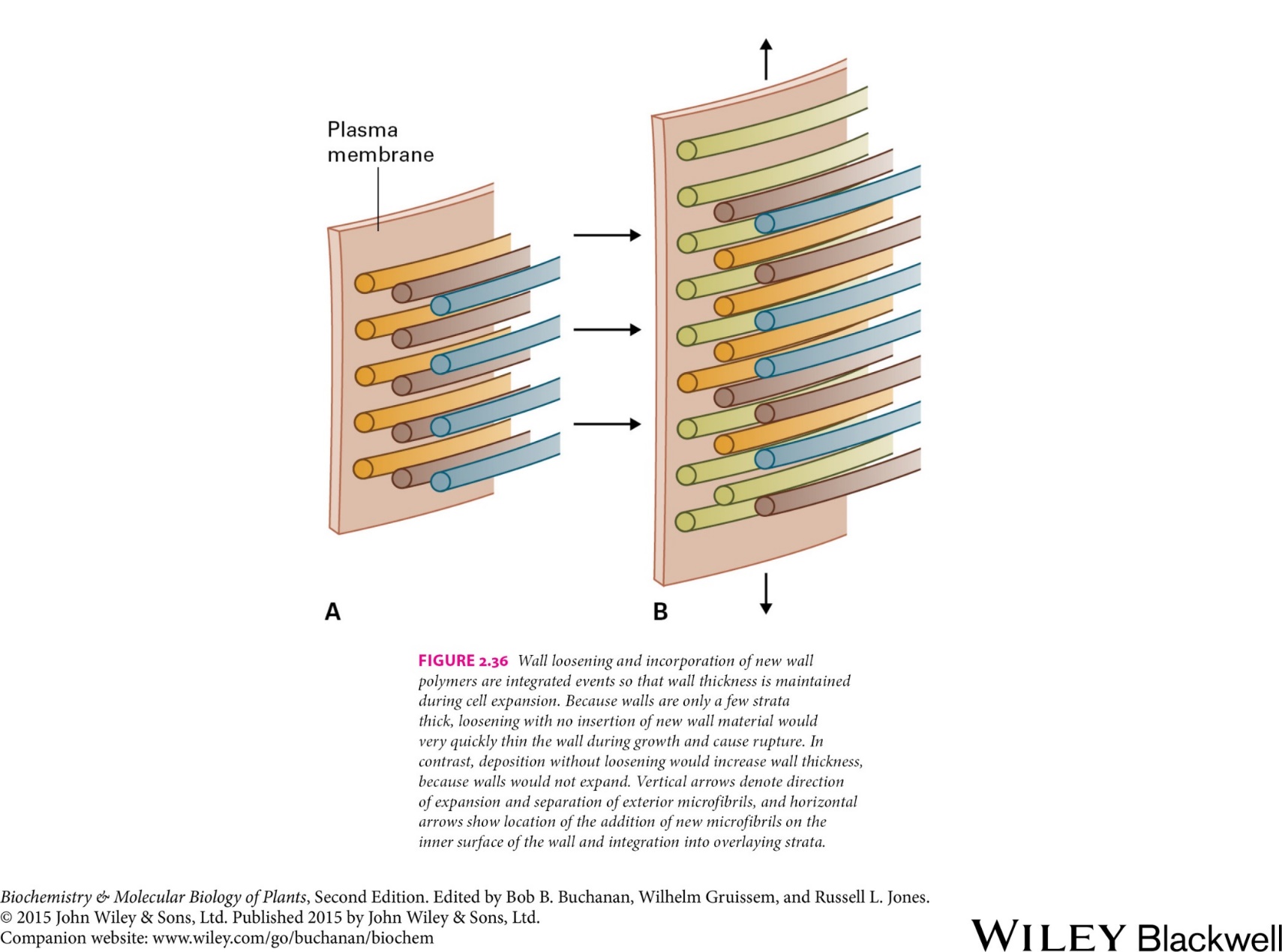 Cell growth
Membrane and Cell Wall
Secondary wall
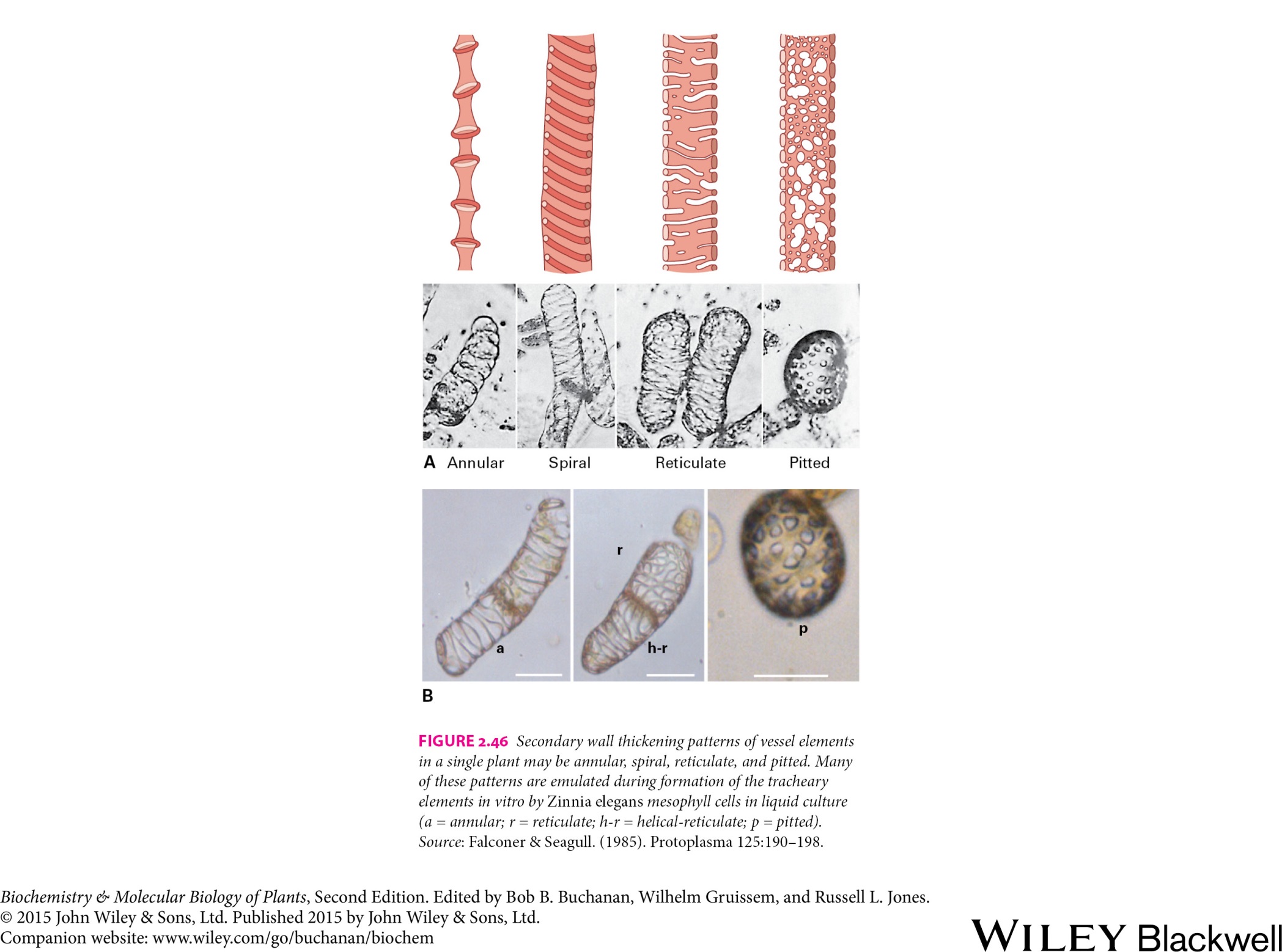 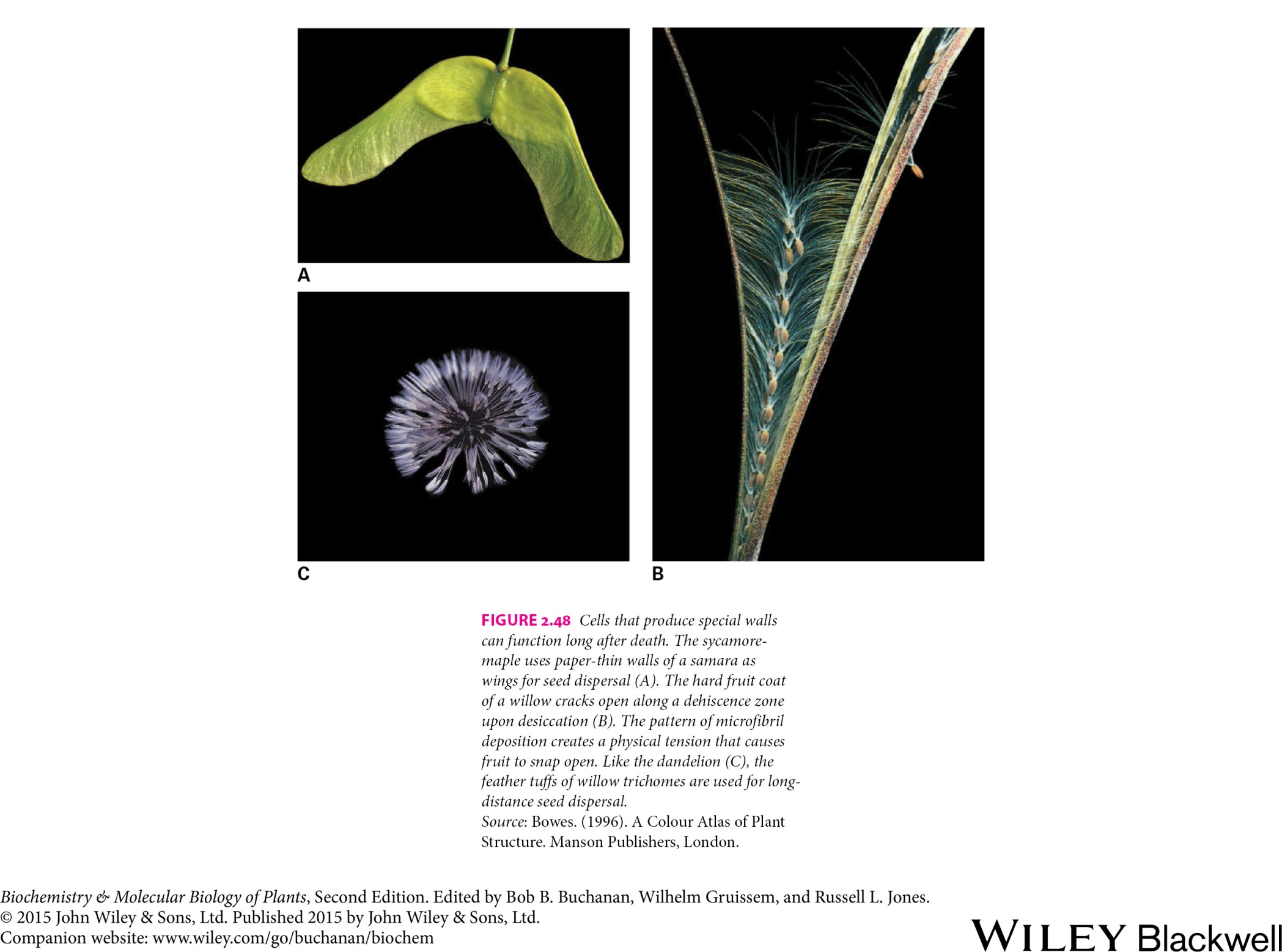 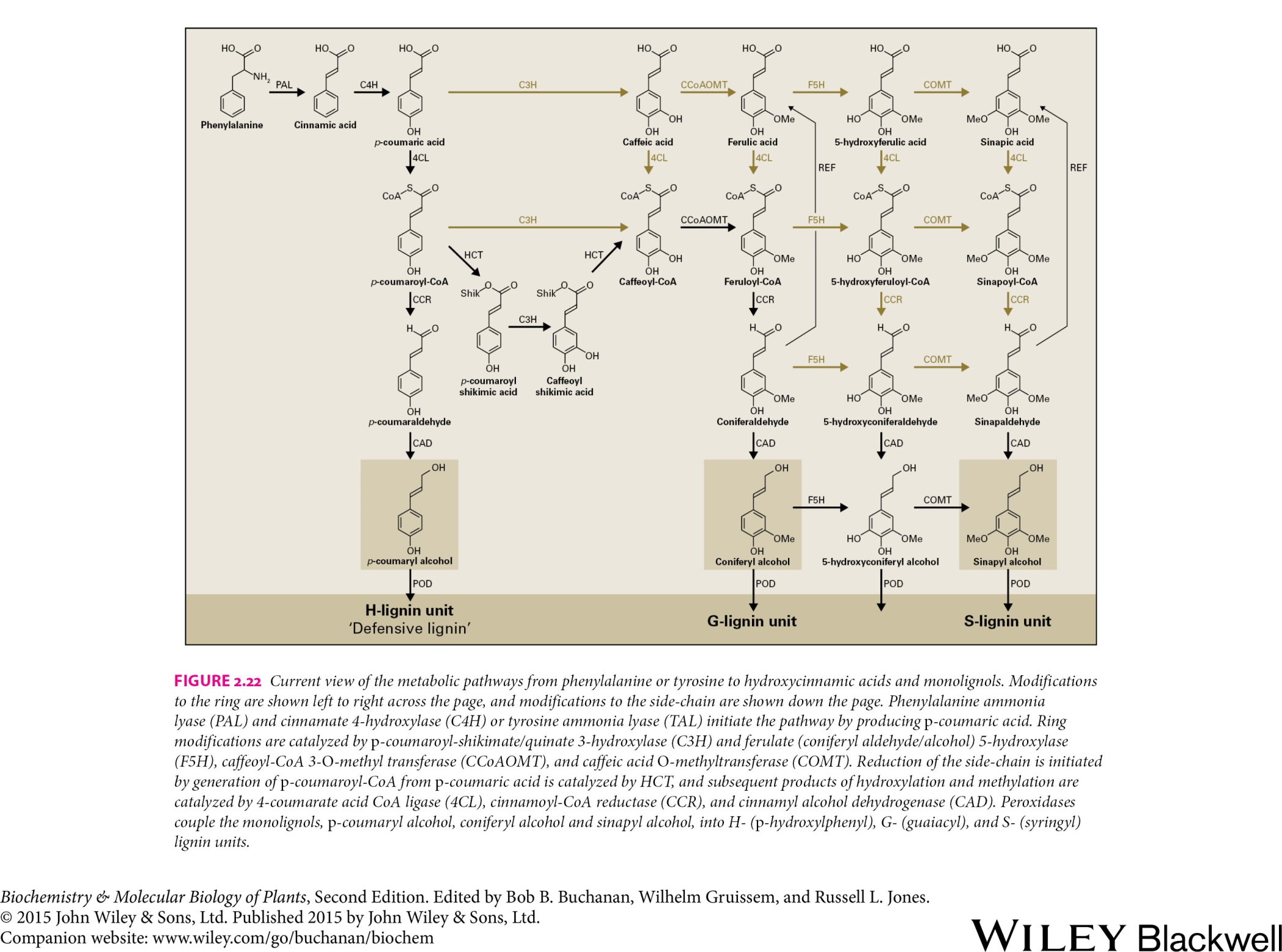 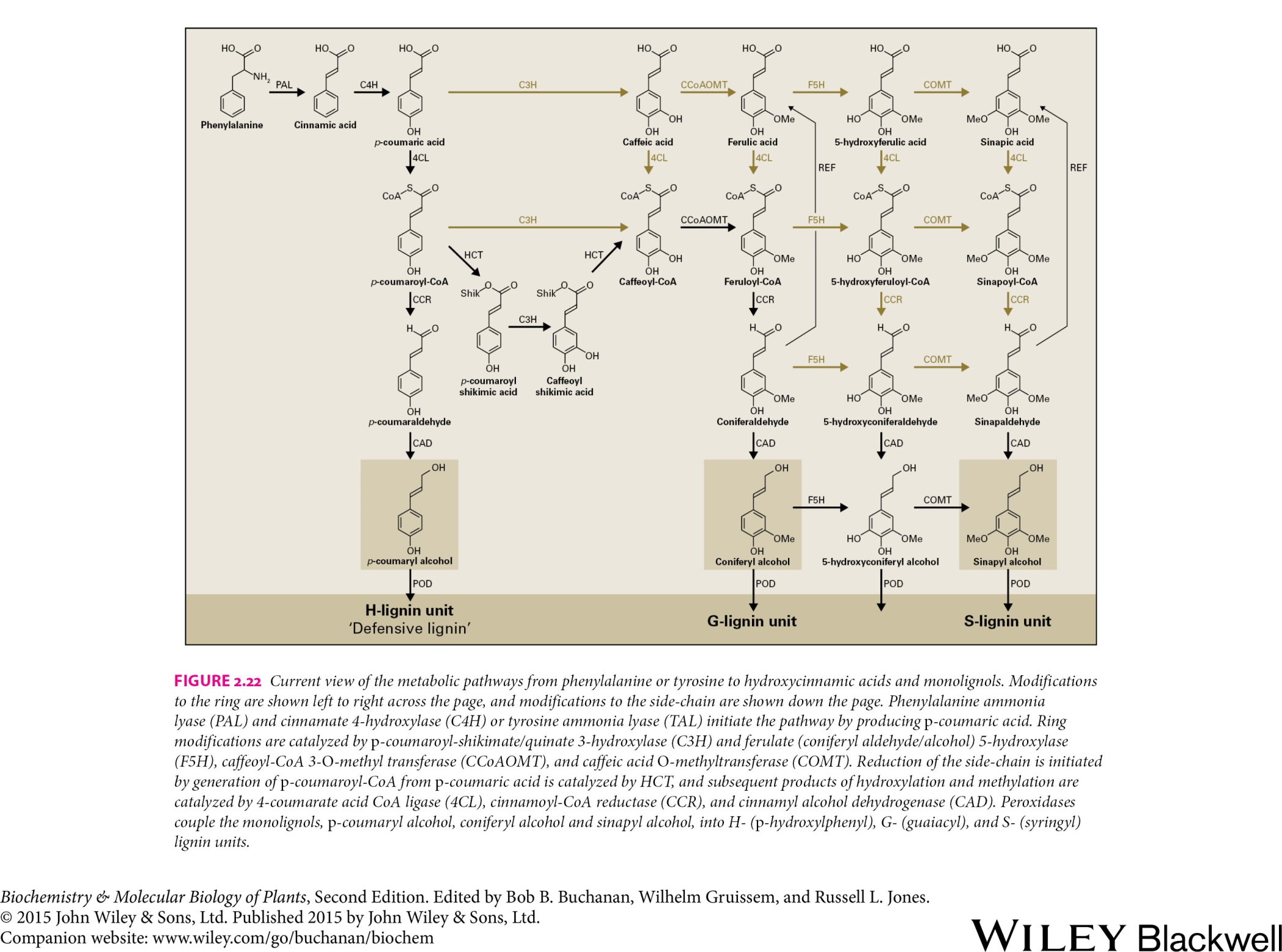 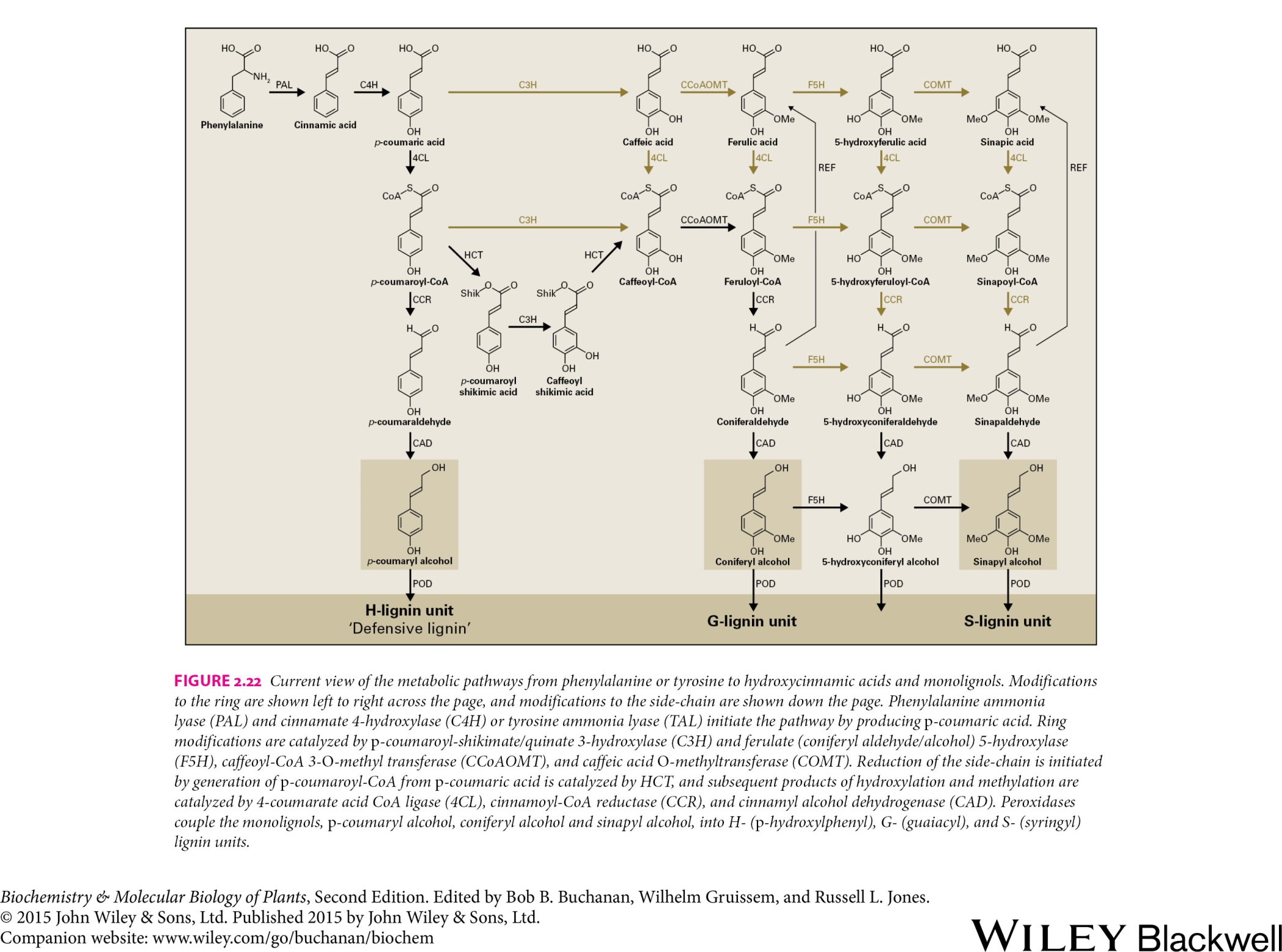 Vessel elements
Monolignols